In the Shed
A slideshow of images from Museums Victoria's collection depicting men's
sheds, hobbies, jobs and pastimes from the twentieth century.
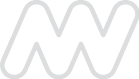 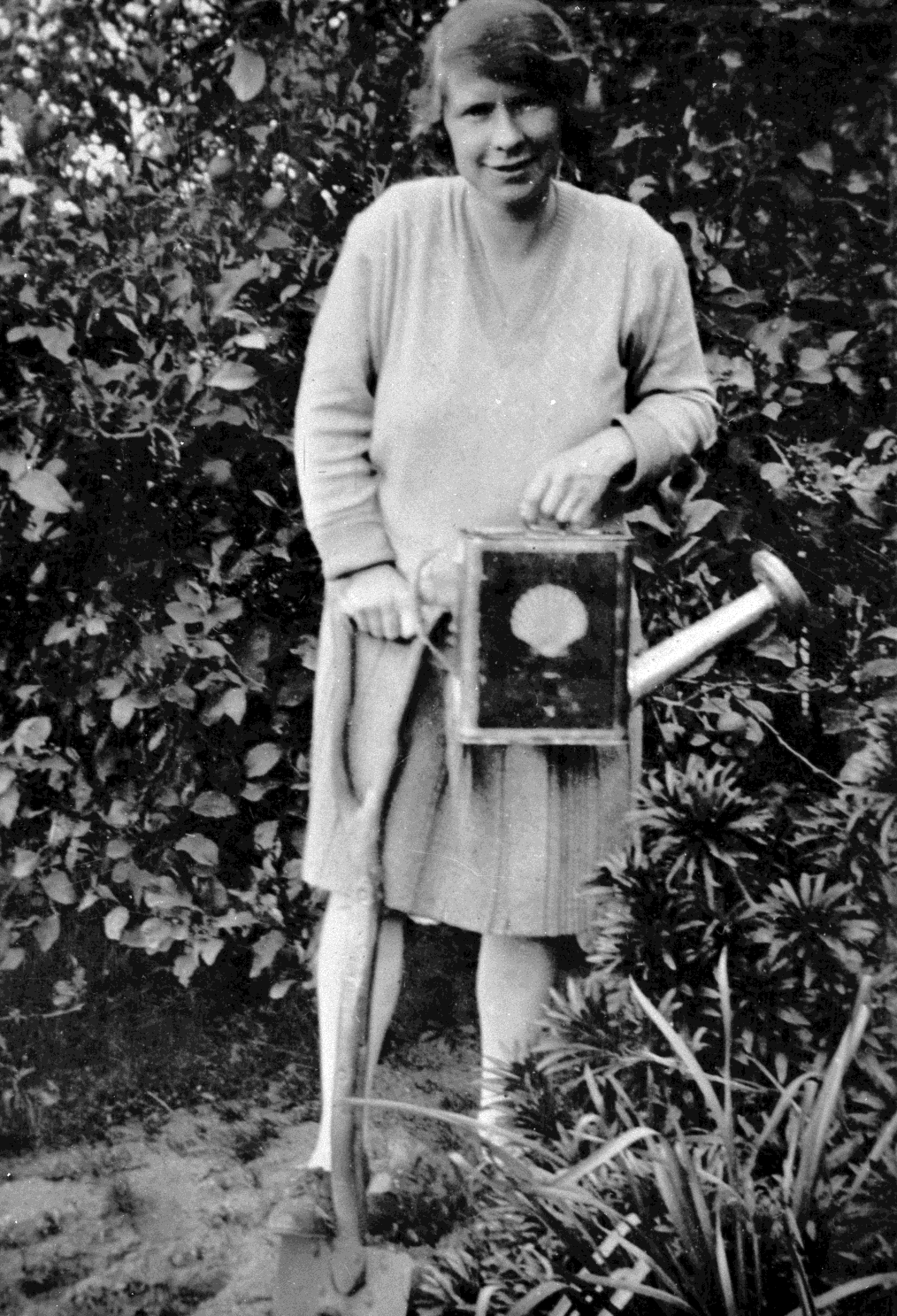 Woman tending to her  garden with homemade  watering can.

Photographer: Rogers  Davidson
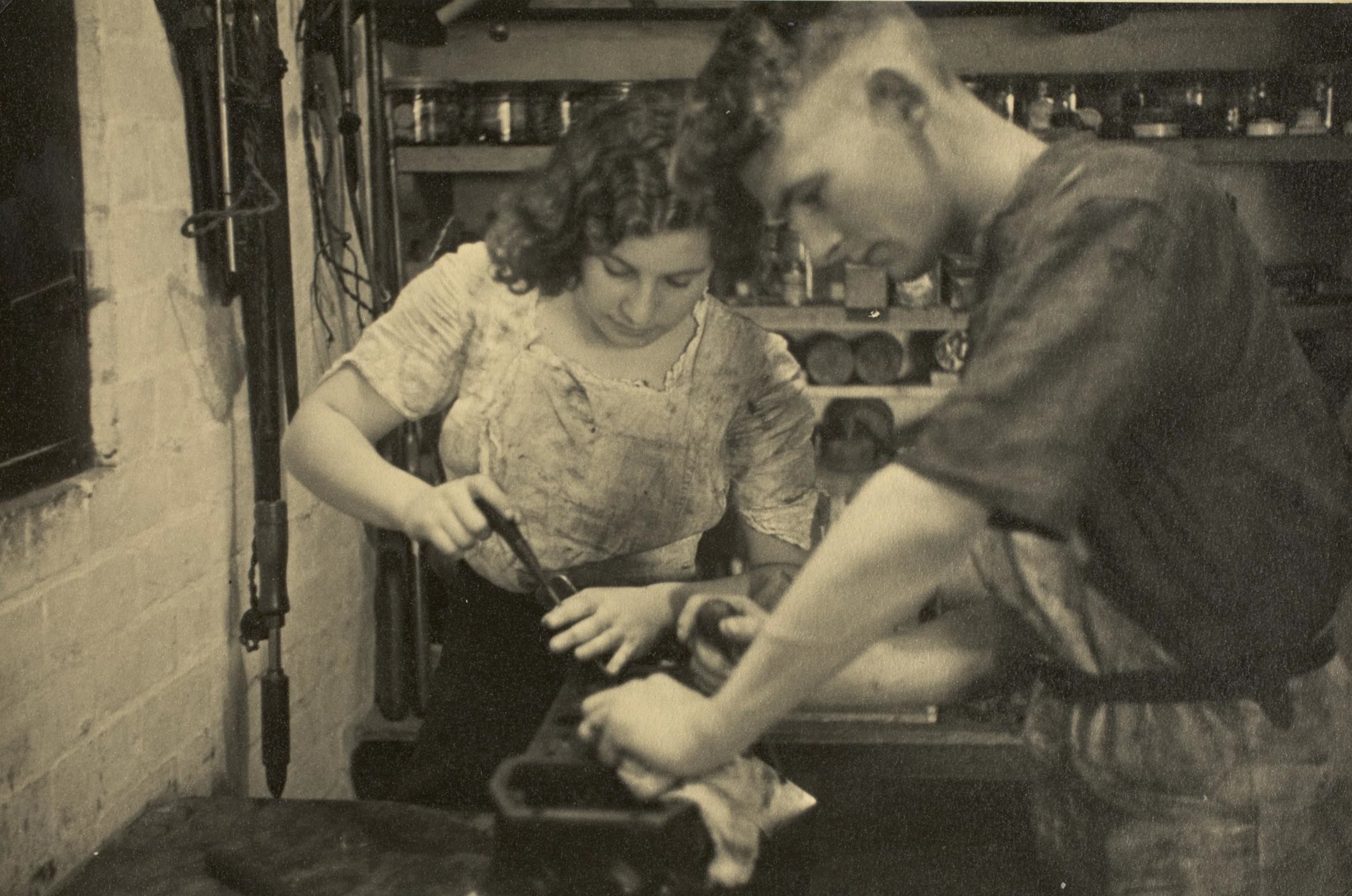 Boy & Girl Servicing  Car, Preston West,  1935

Photographer: Roy  Leibig
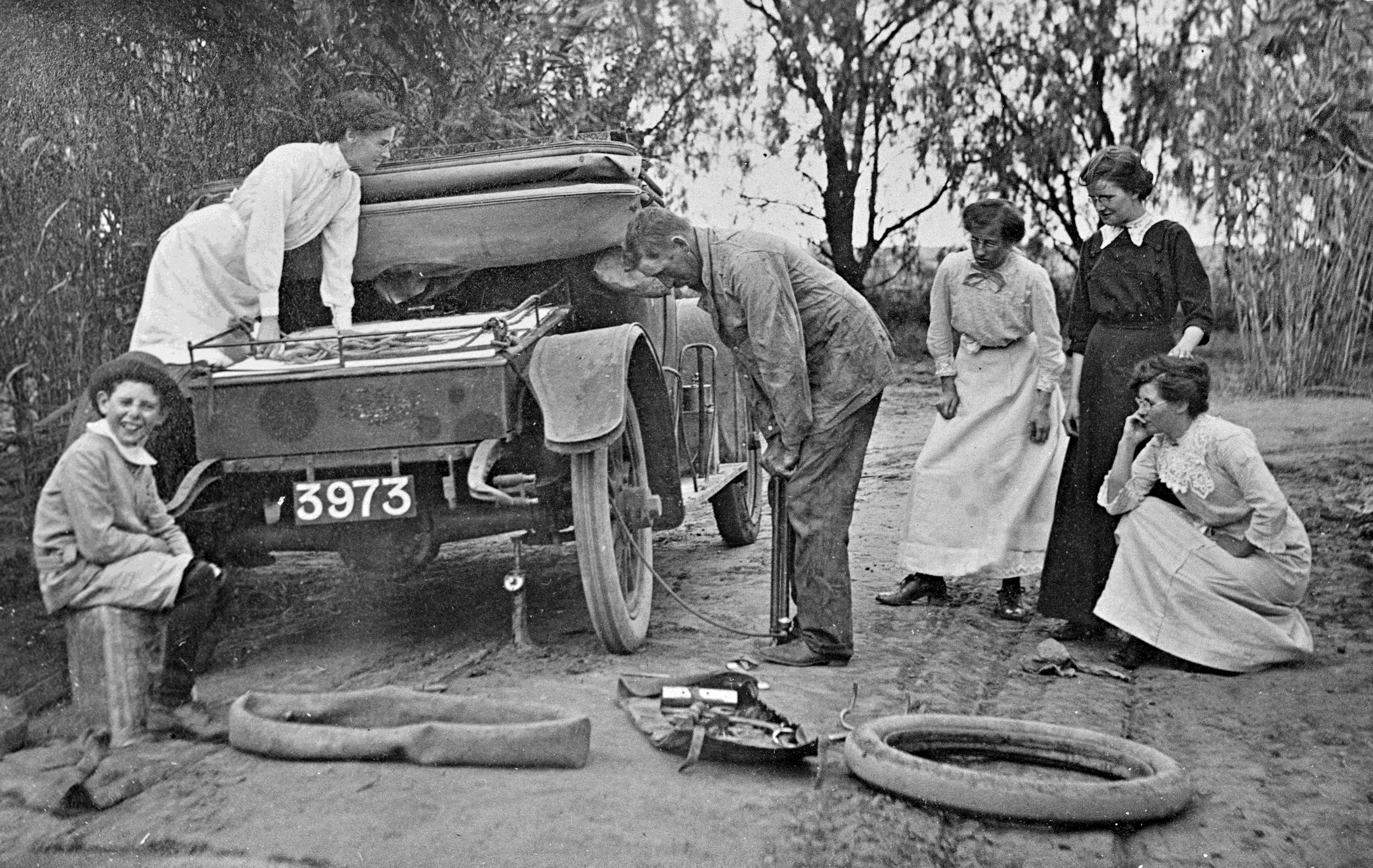 Group watch as  man changes flat  tire

Photographer:  Lilian Louisa Pitts
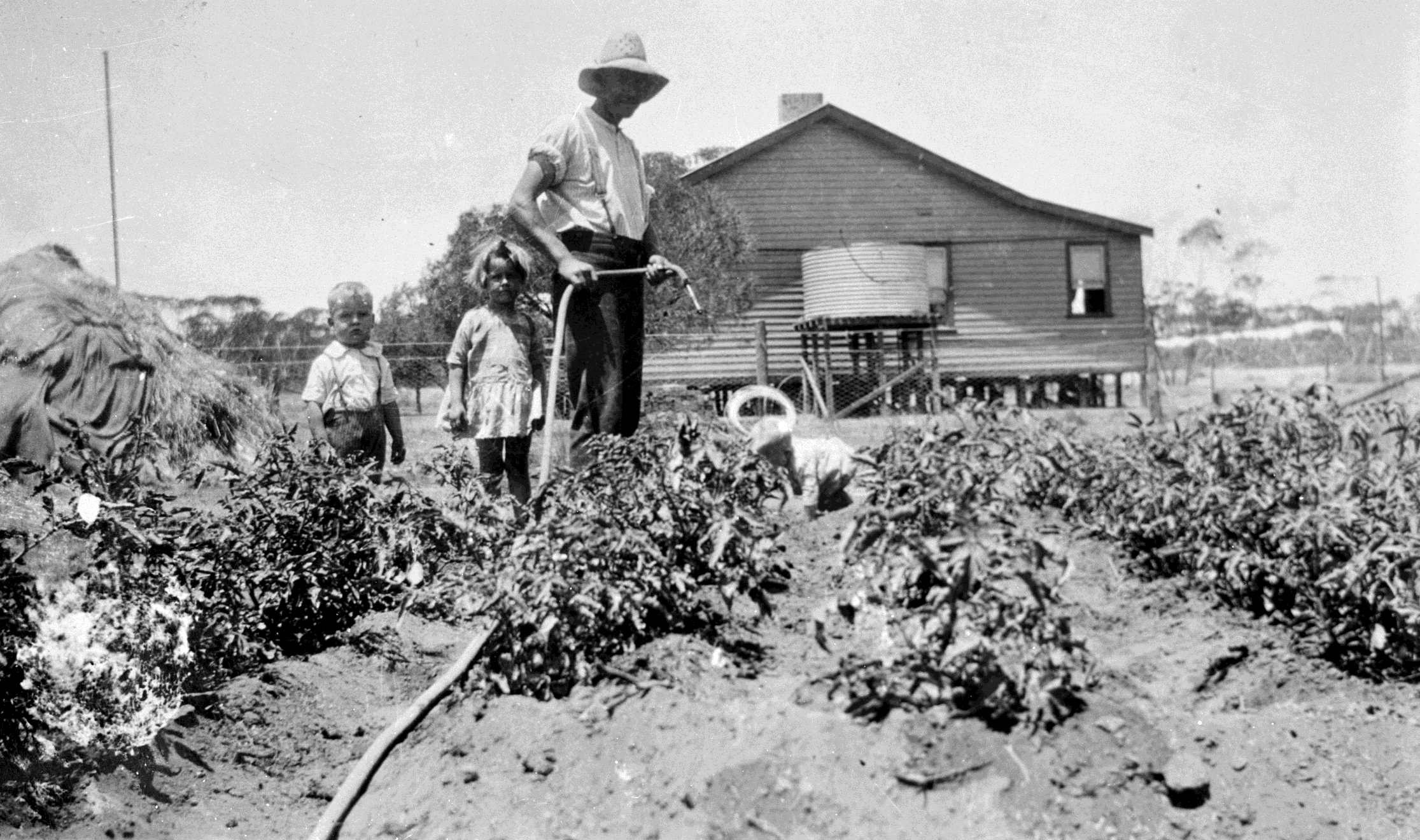 Man working in  the garden with  children

Photographer:  Unknown
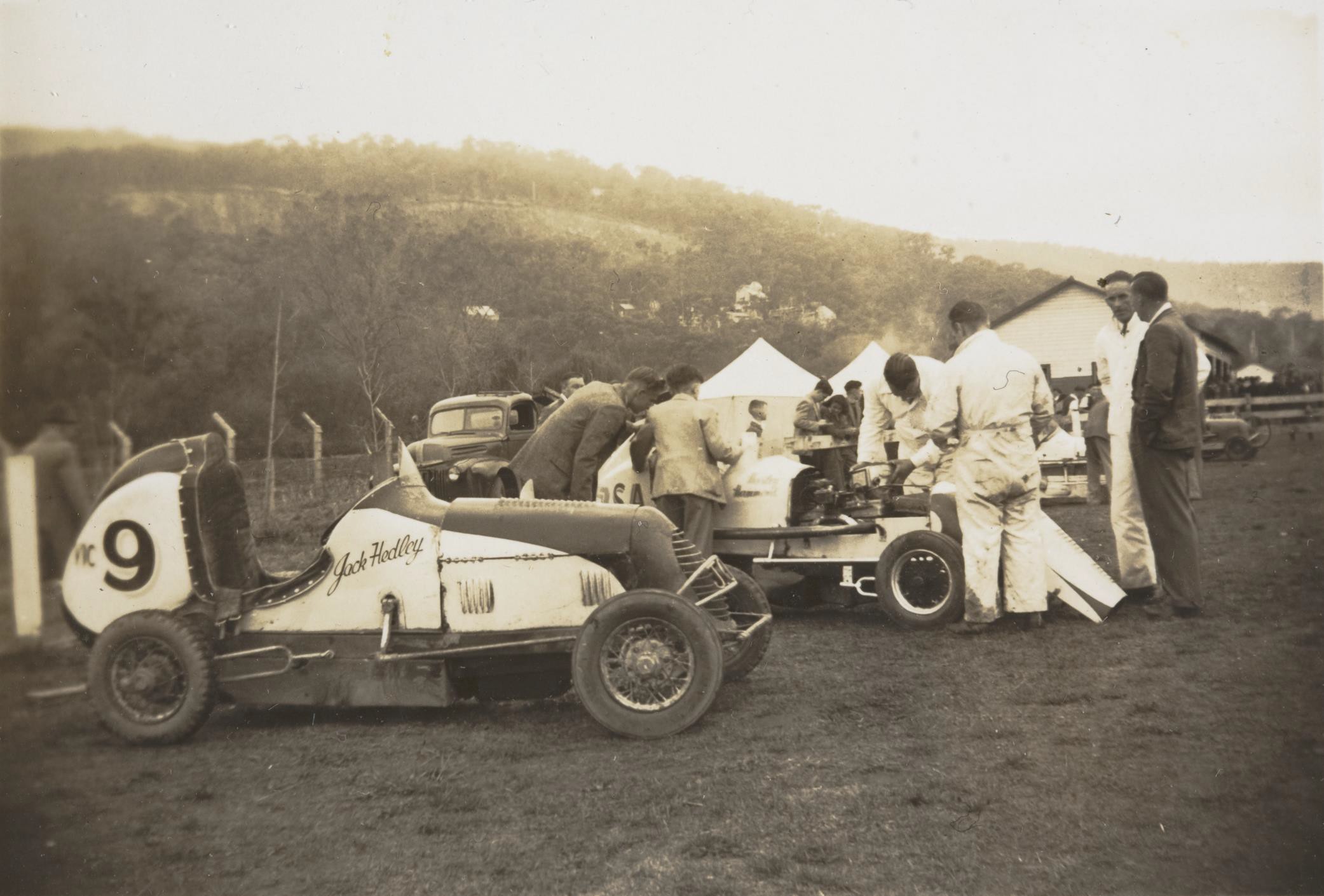 Men work on midget  race car, aside the  'Jack Hedley' racer.
Ferntree Gully 1948

Photographer: Betty  Watkins
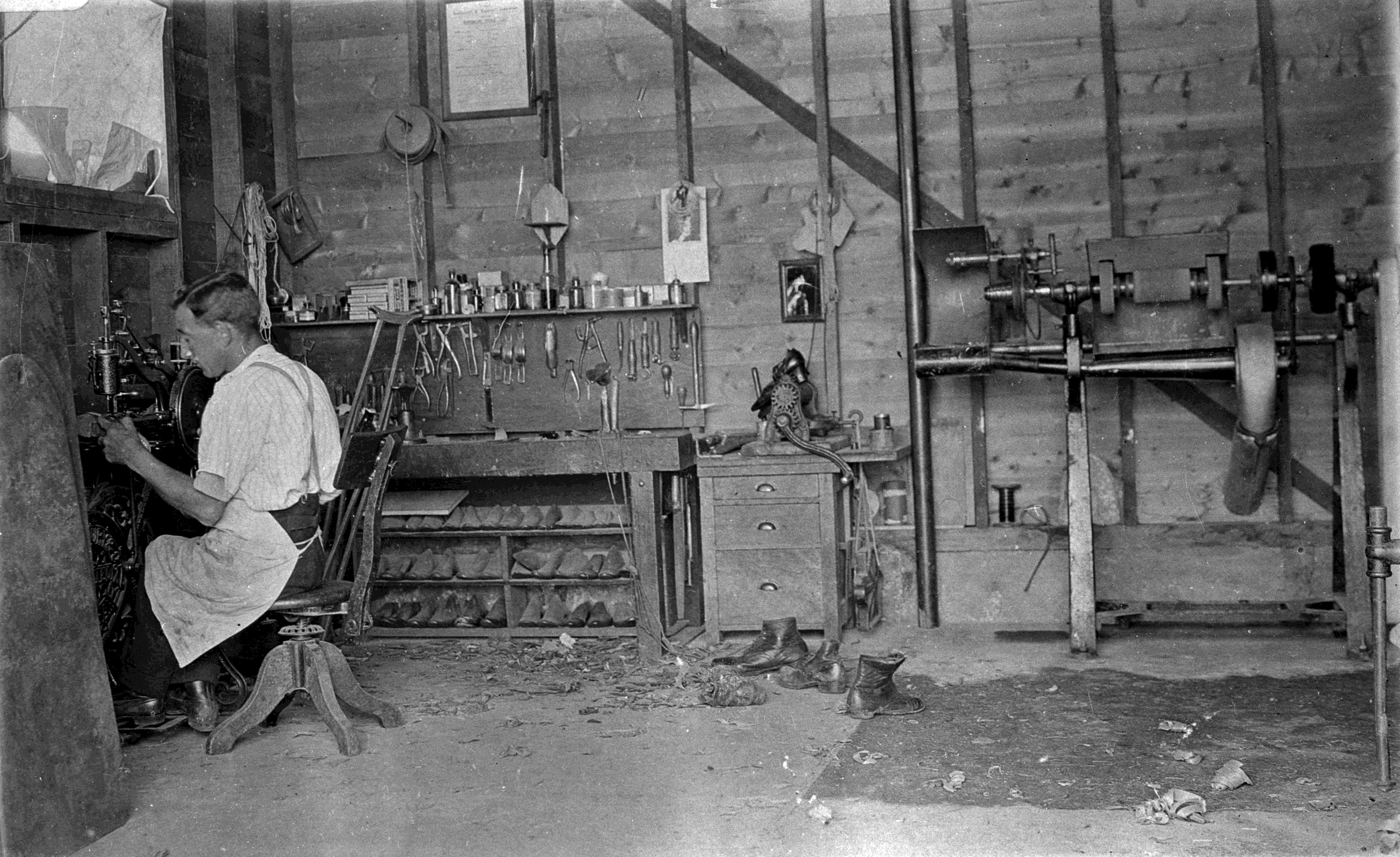 Boot & shoe  repairer in his  workshop.
Alphington 1926

Photographer:
R. Wright
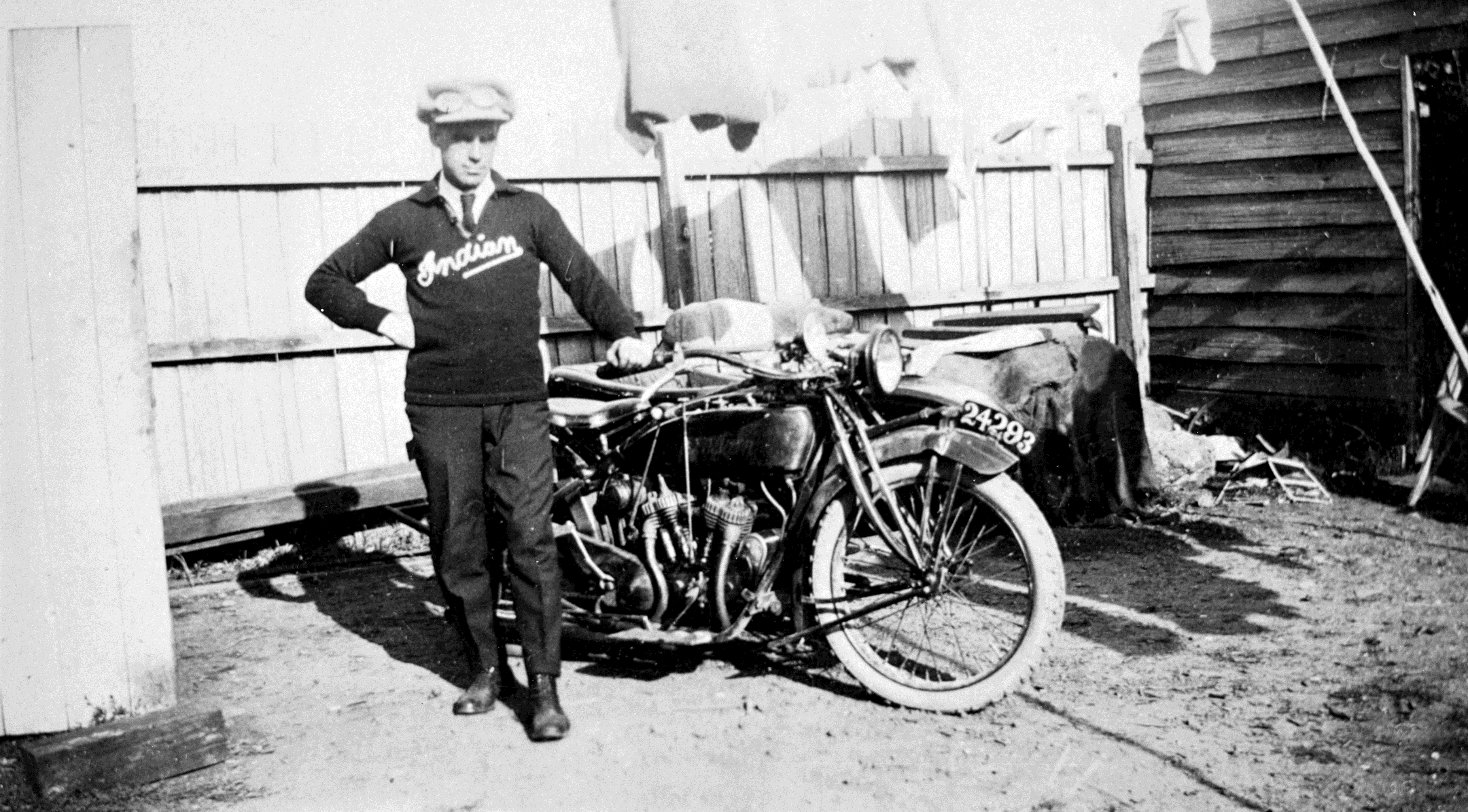 Man standing  beside his  motorbike in  backyard

Digitiser: Sally  Rodgers Davidson
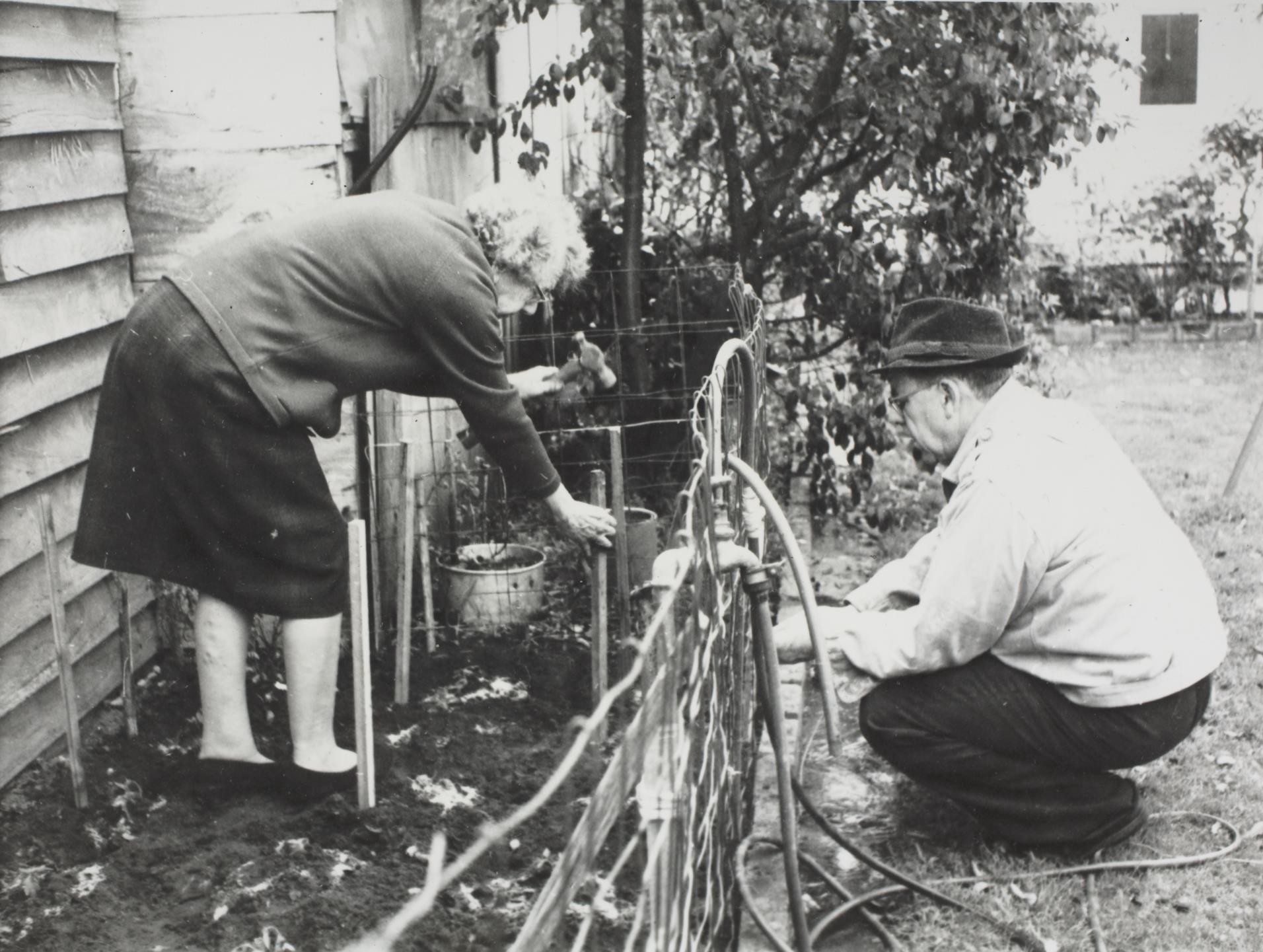 Woman & Man Gardening in  Backyard, Caulfield, 1968

Photographer: Russell Beedles
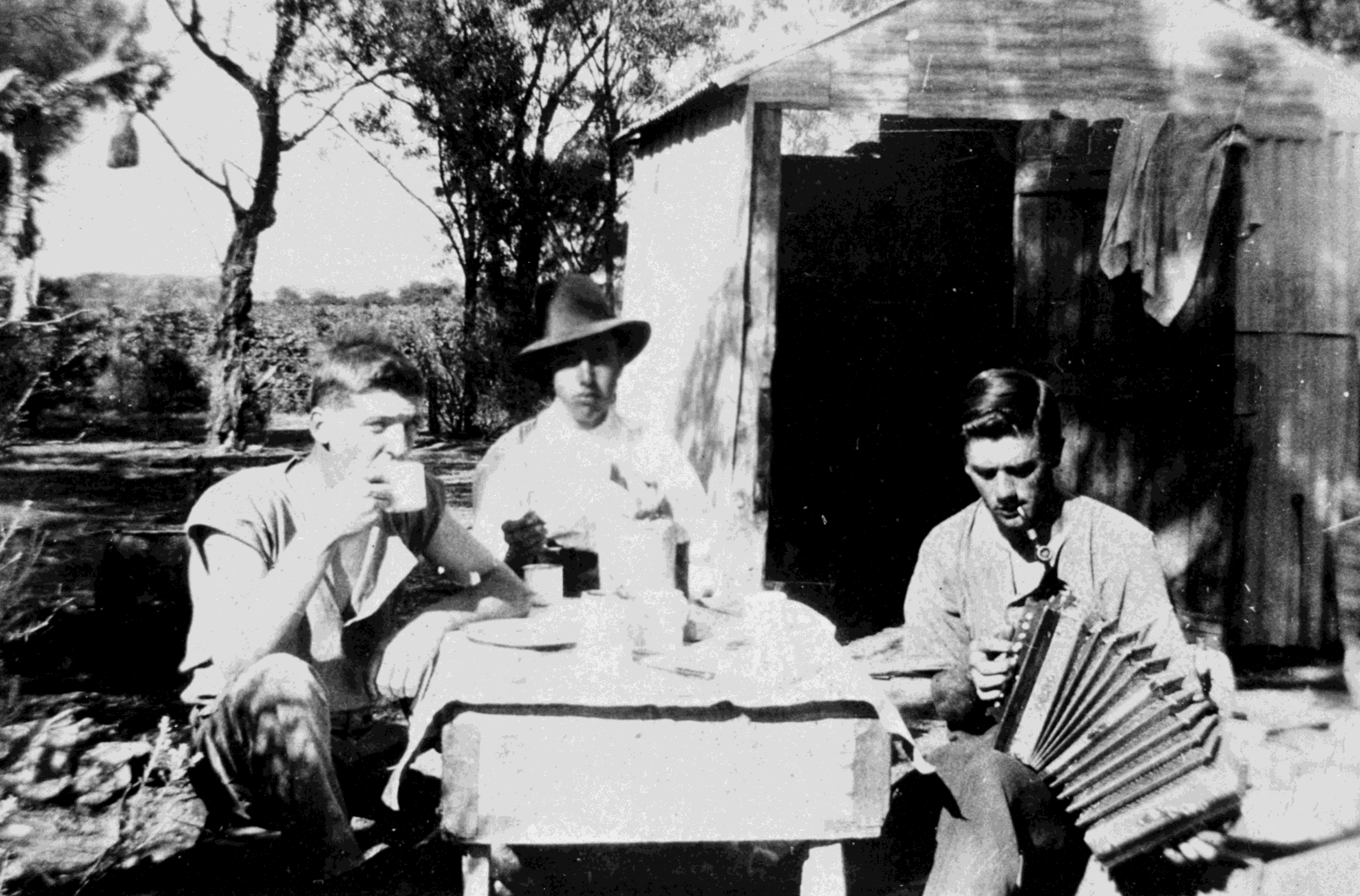 Three agricultural  workers enjoy a  spot of lunch with  music

Digitiser: Sally  Rogers Davidson
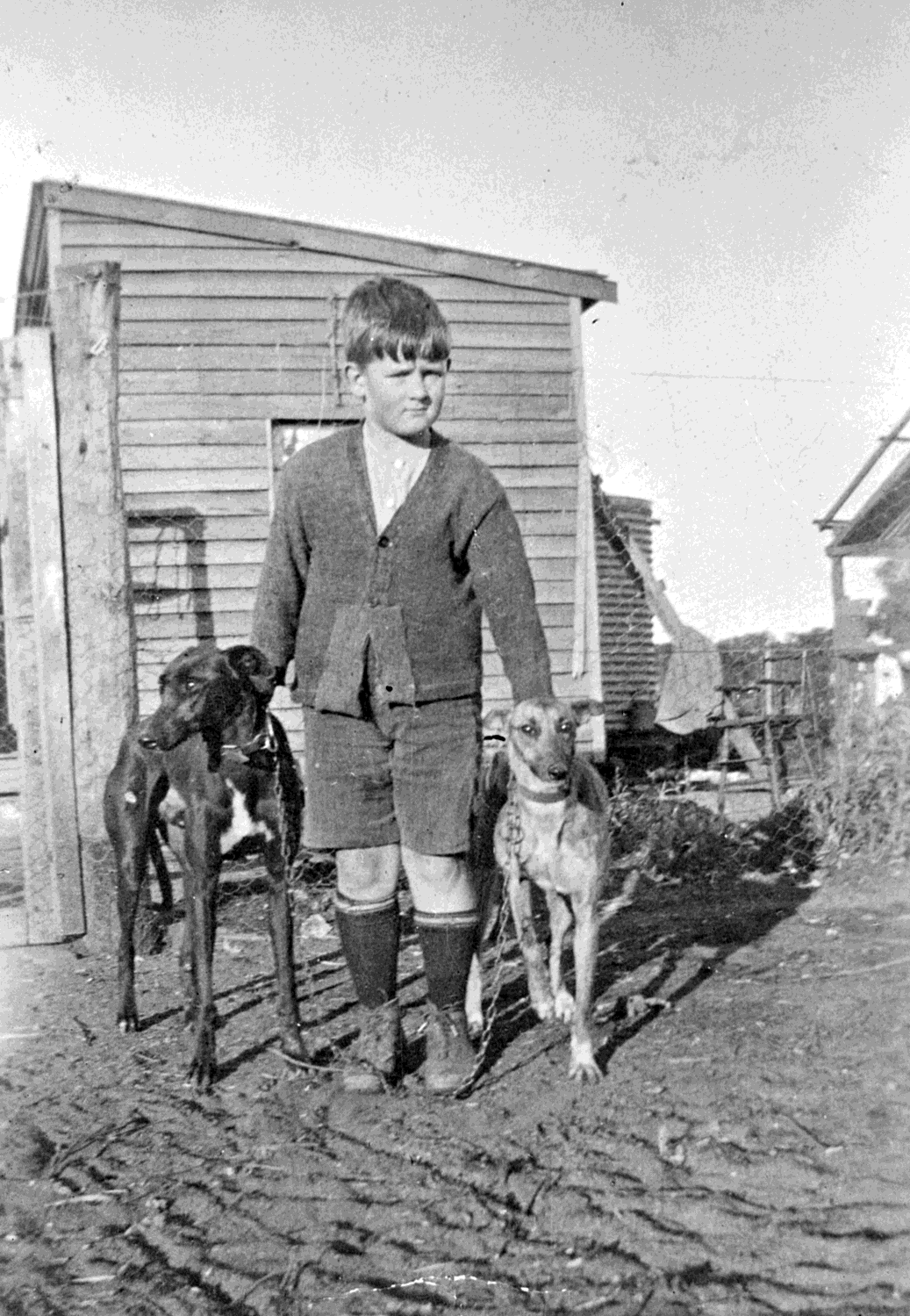 A boy stands between  two greyhounds.
Managatang Vic 1934

Photographer: Unknown
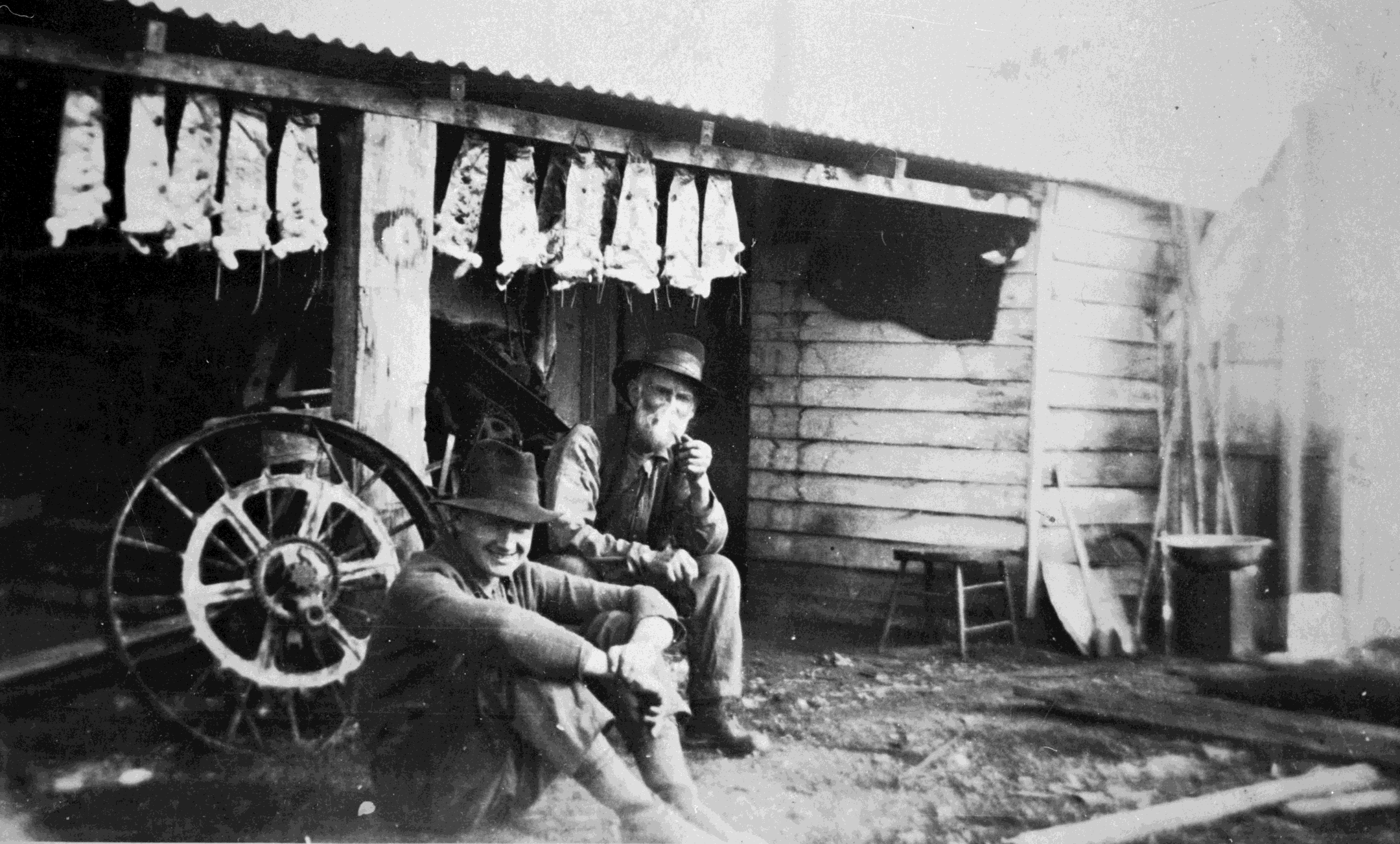 Two men seated in  front of a shed with  rabbit skins  hanging from the  rafters.

Photographer:  Unknown
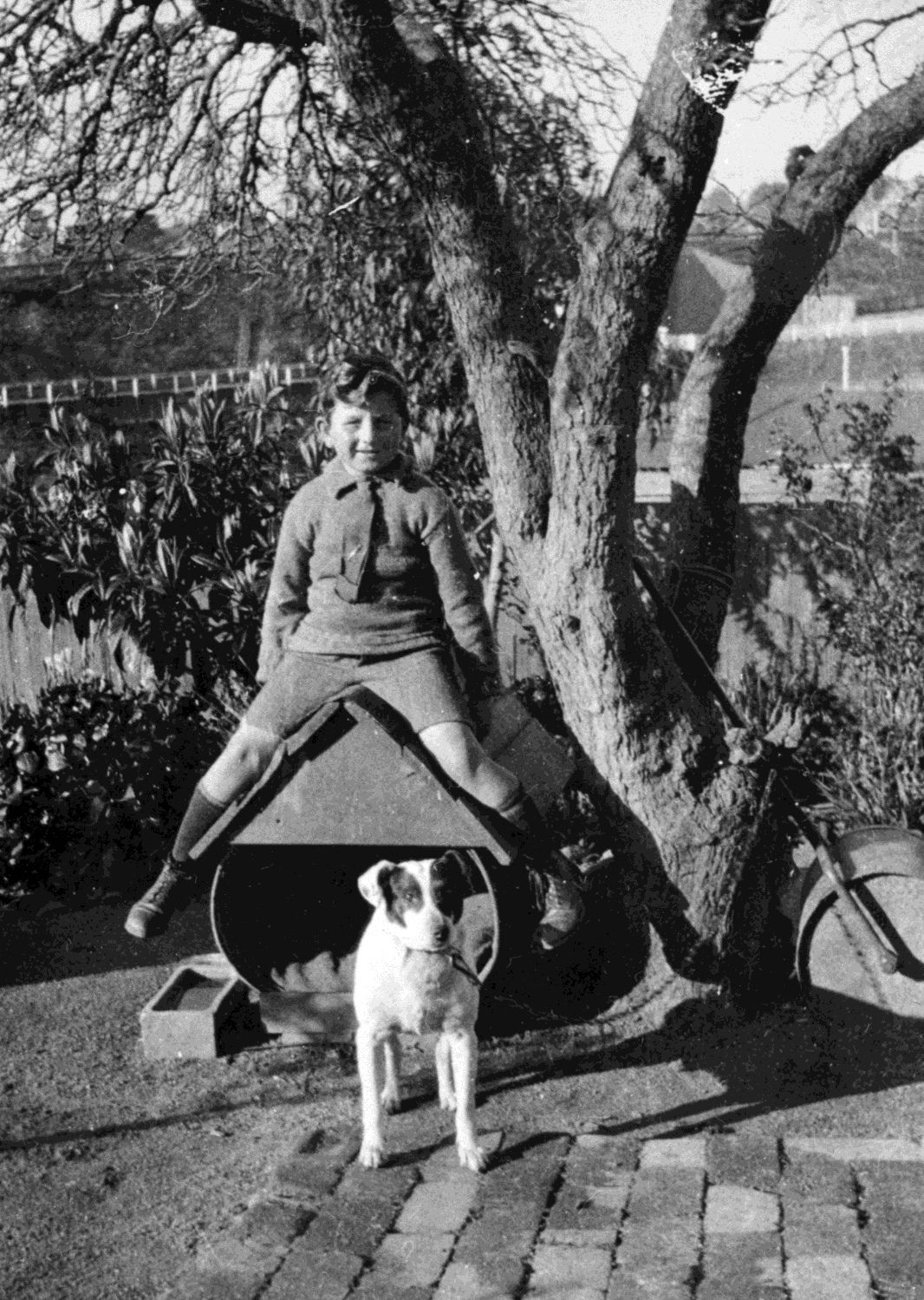 Boy sits atop dog kennel  made from an oil drum, with  his pup 'Pat’

Photographer: A. Howard
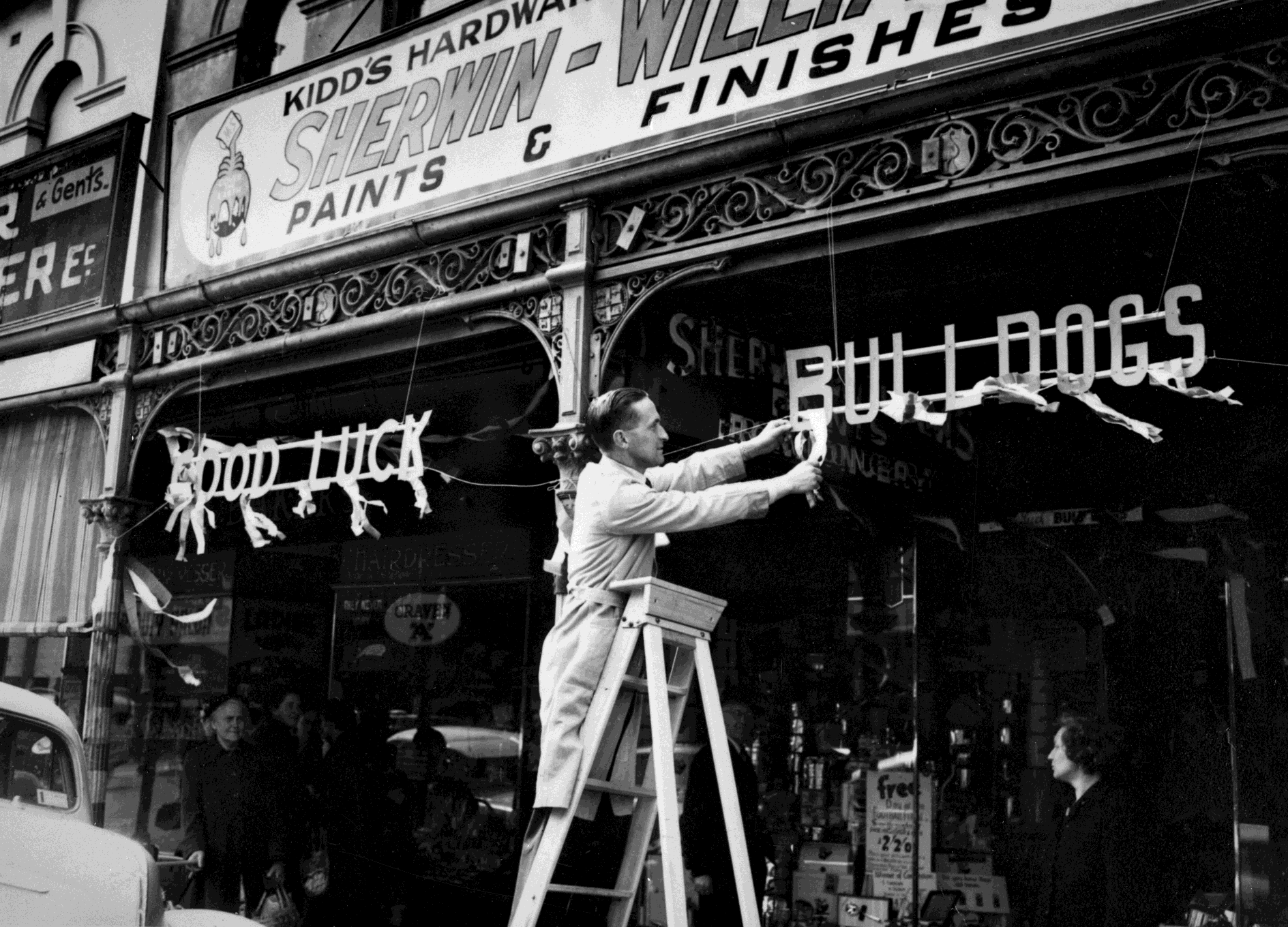 Hardware store putting up  'Good luck Bulldogs’ sign.  Footscray, Victoria, 1954

Photographer: Unknown
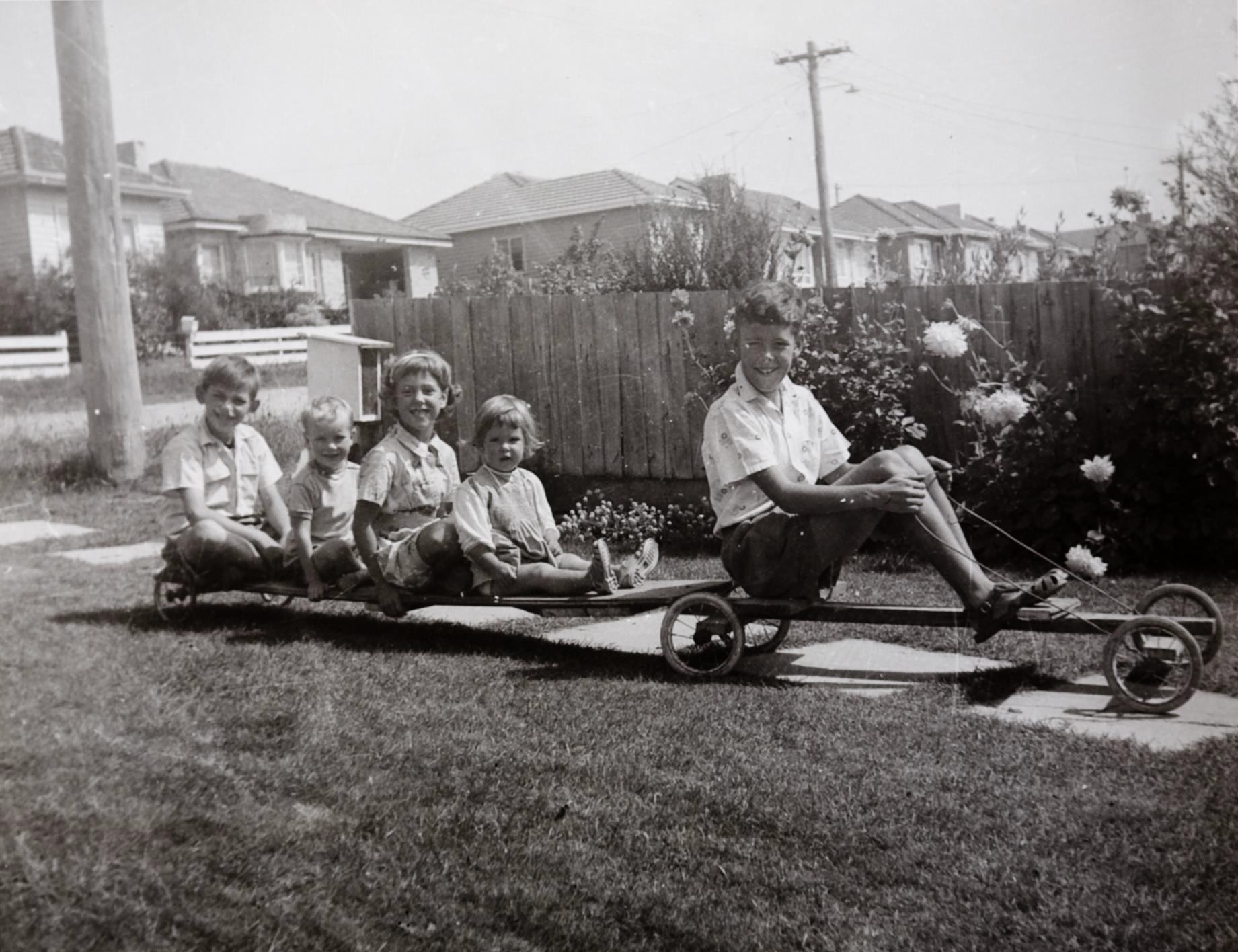 Boy on Billy cart towing four  children on a trailer, Mount  Waverley, 1961

Creator: Kathleen Margaret  Gawler
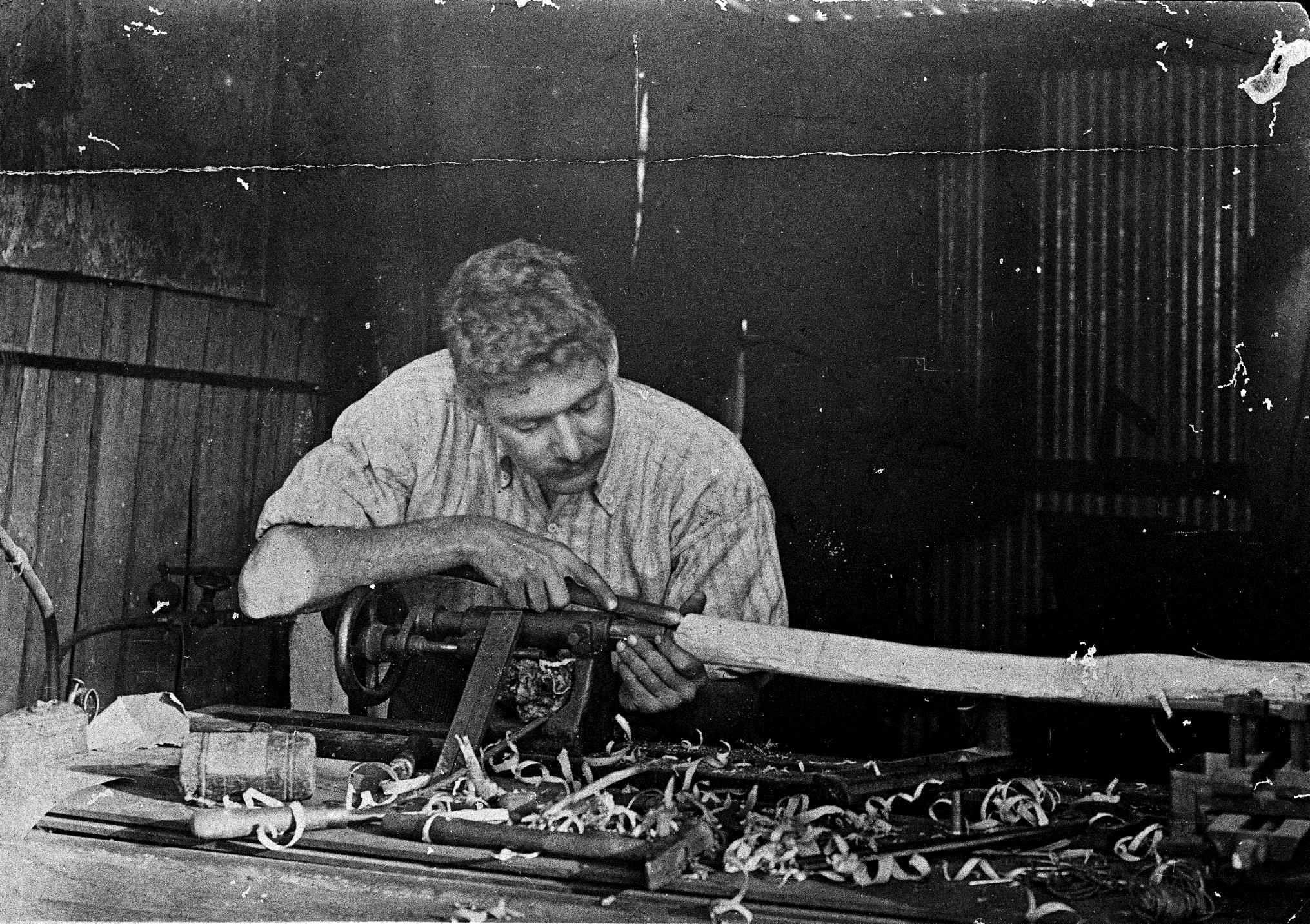 Man Using a Wood  Lathe, Sydney, NSW

Photographer: Unknown
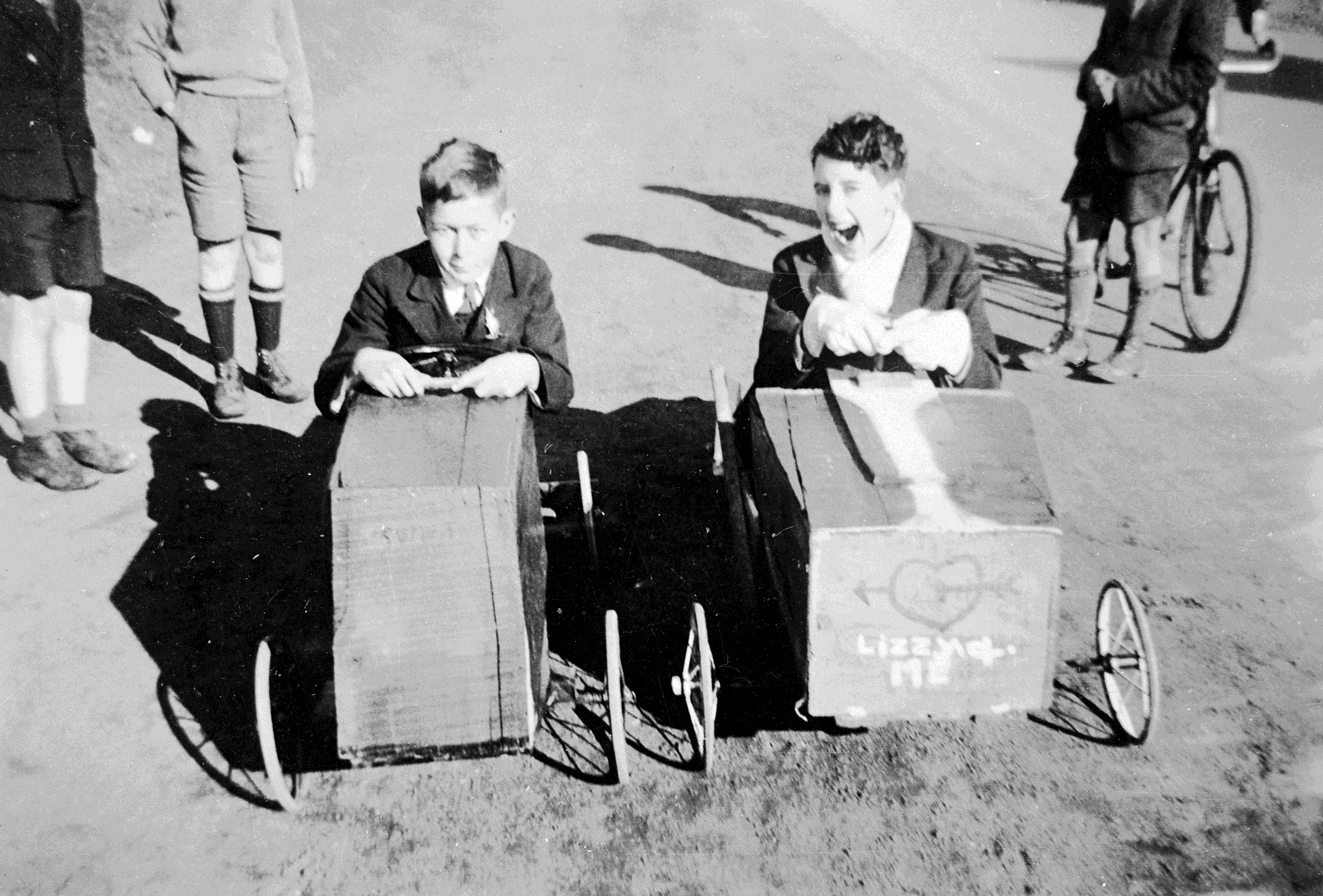 Two young boys  in Billy carts.

Photographer:  Joan Elijah
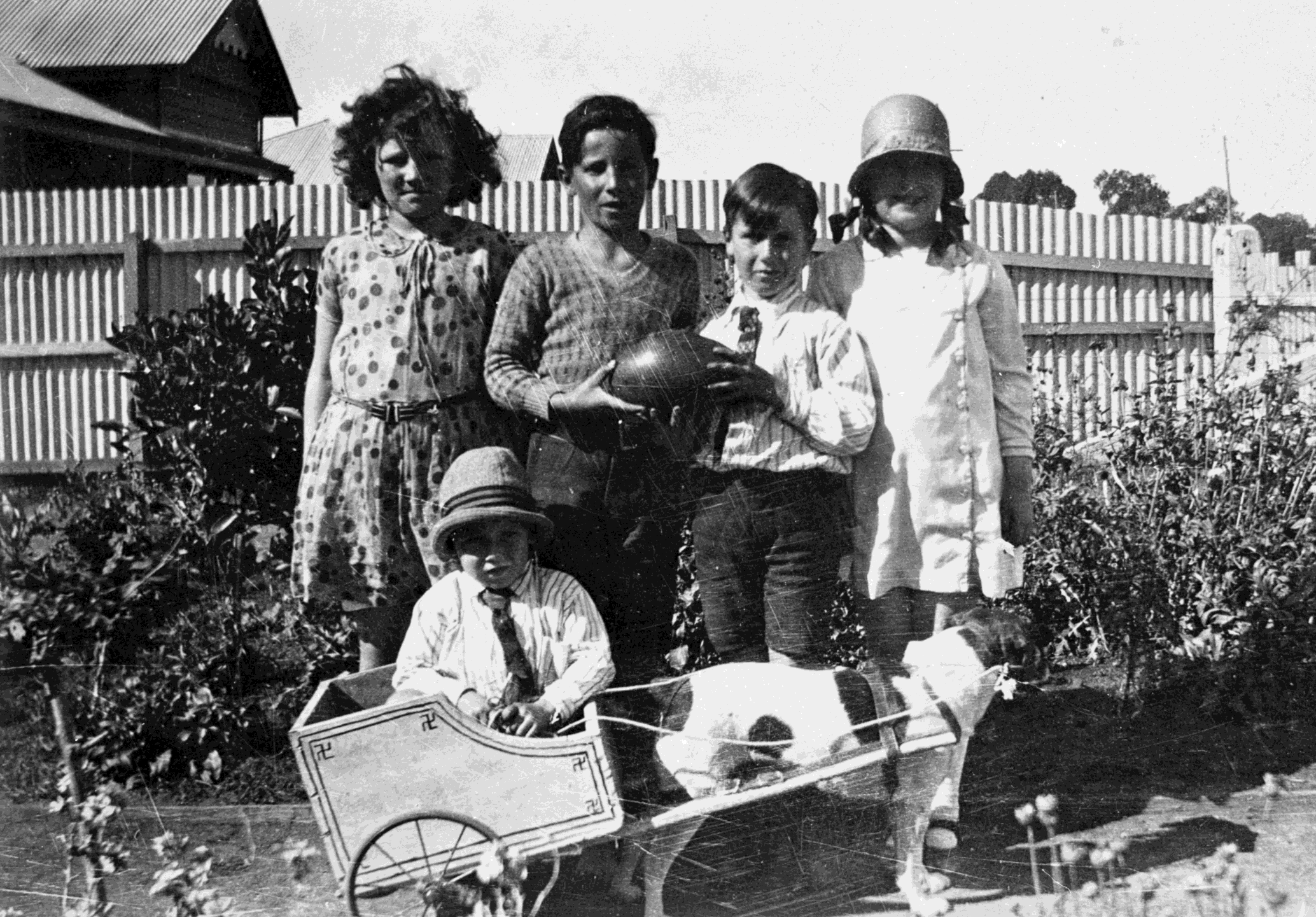 Five children in a  backyard, one  holding a football,  one sitting in a  Billy cart, Bendigo
Photographer:
Unknown
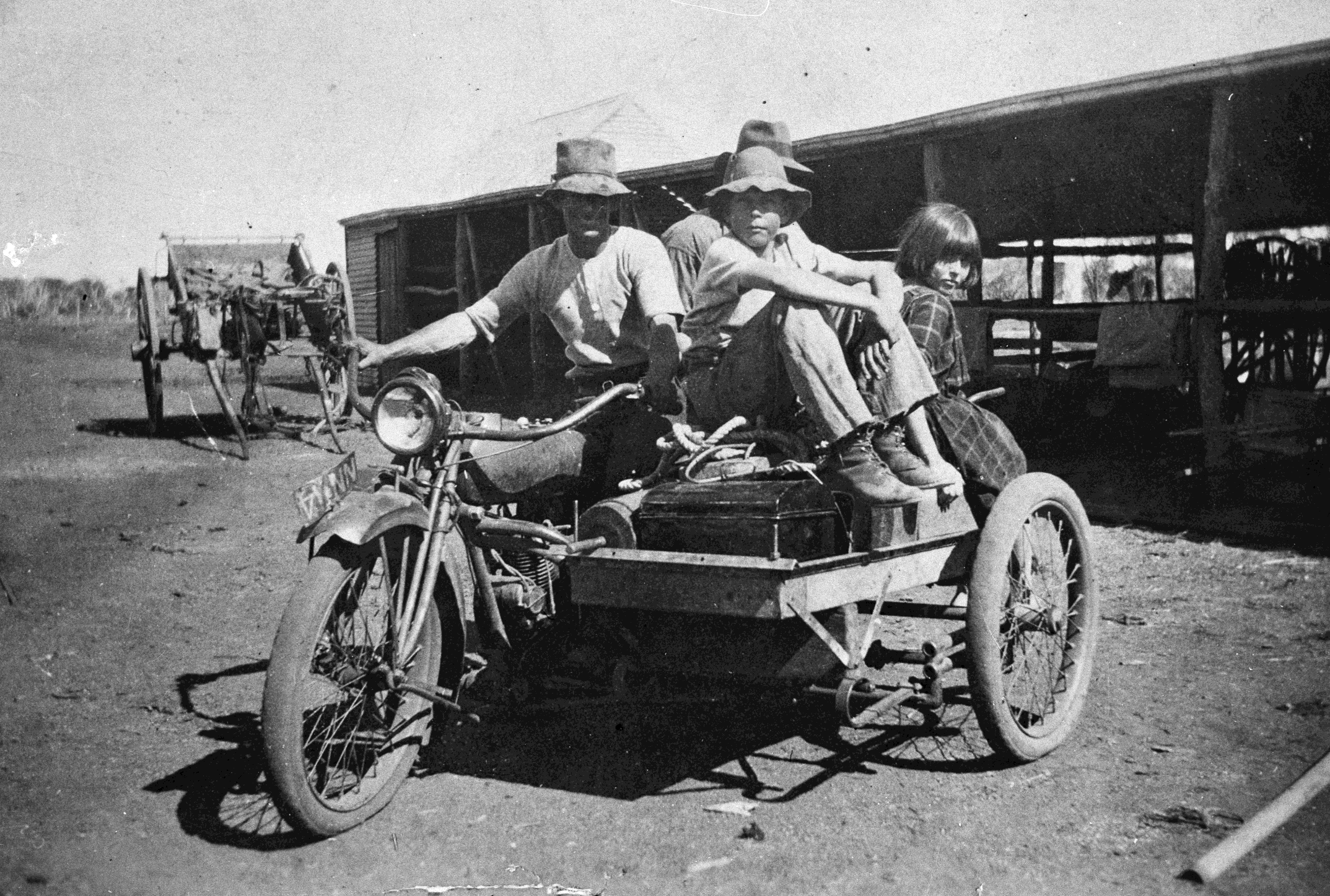 A man on a  motorbike with  two men and a  young girl on the  sidecar. Cul Culli,  WA
Photographer:
Unknown
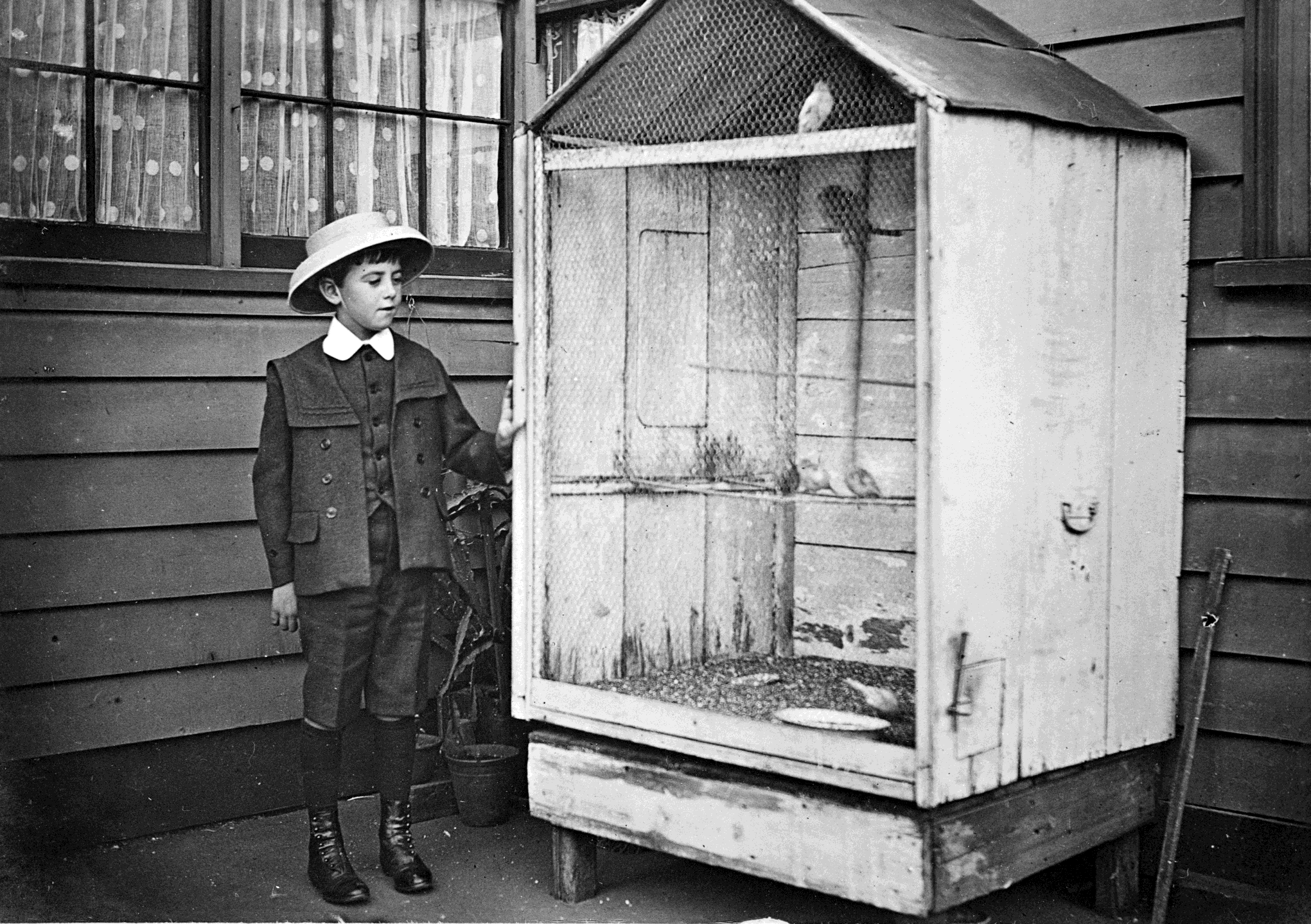 A boy with a large  bird cage. There  are birds inside  the cage.
Photographer:
Unknown
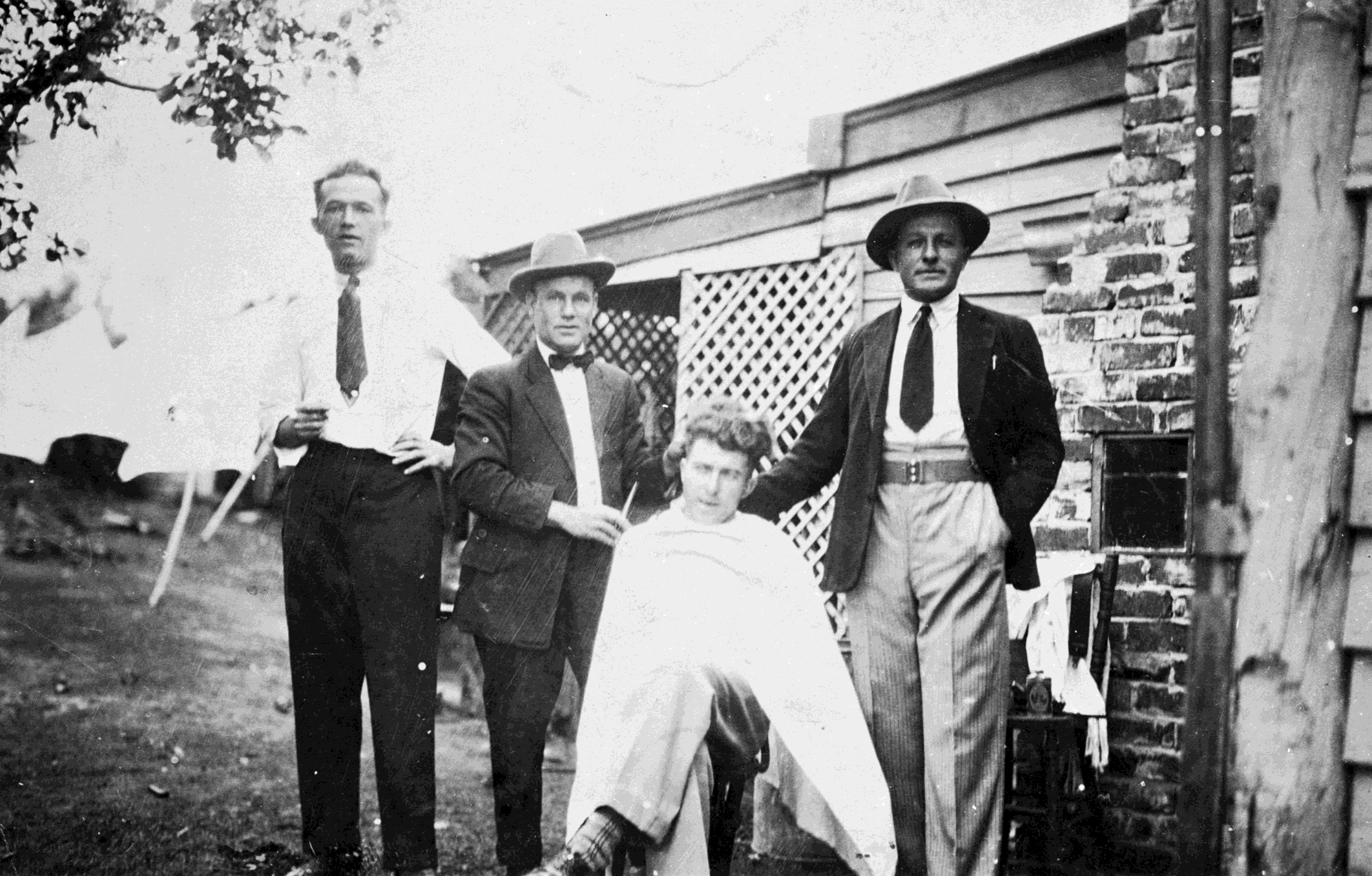 Outdoor barber  shop, Wonthaggi, Vic
Photographer:
Unknown
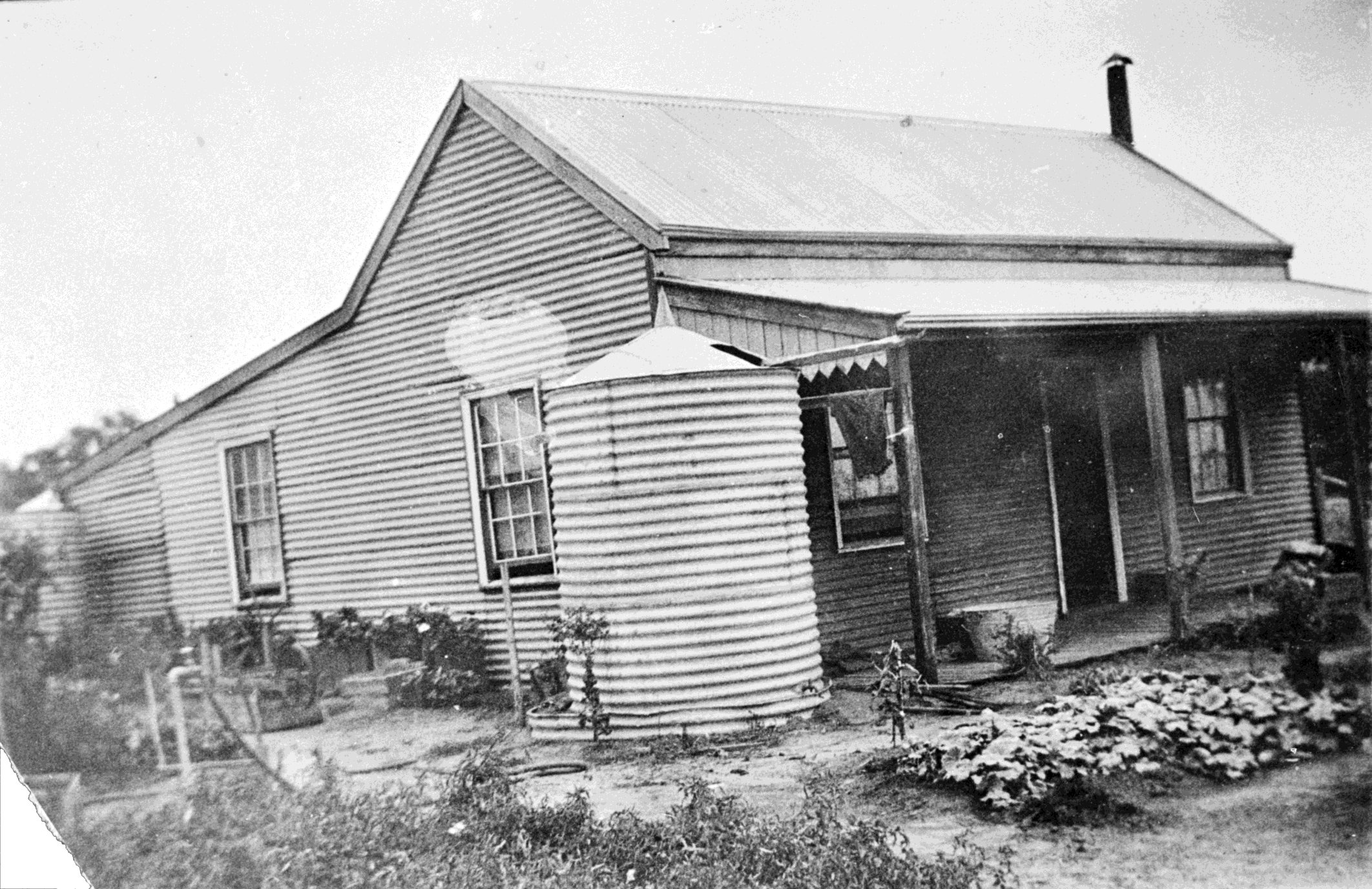 A corrugated iron  farm house with  two large water  tanks and a flower  garden. Horsham  area
Photographer:
Unknown
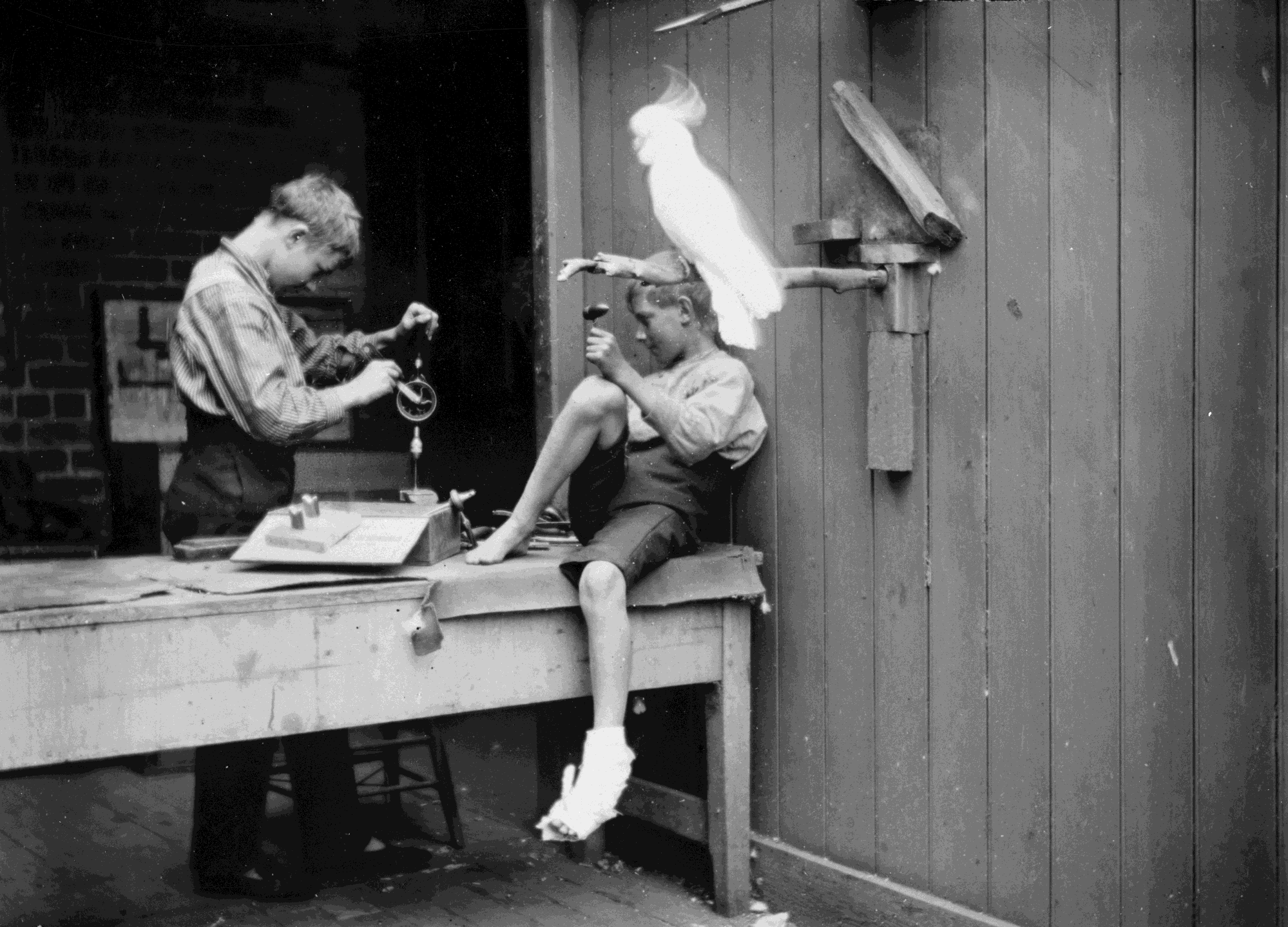 Two boys woodworking.  One is using a hand held  drill. There is a large  cockatoo on a perch  behind them. This  photograph was taken in  the backyward of the  Beckett residence, 'Alma',  High Street, Northcote,  Melbourne.

Photographer: Dr. Thomas  George Beckett
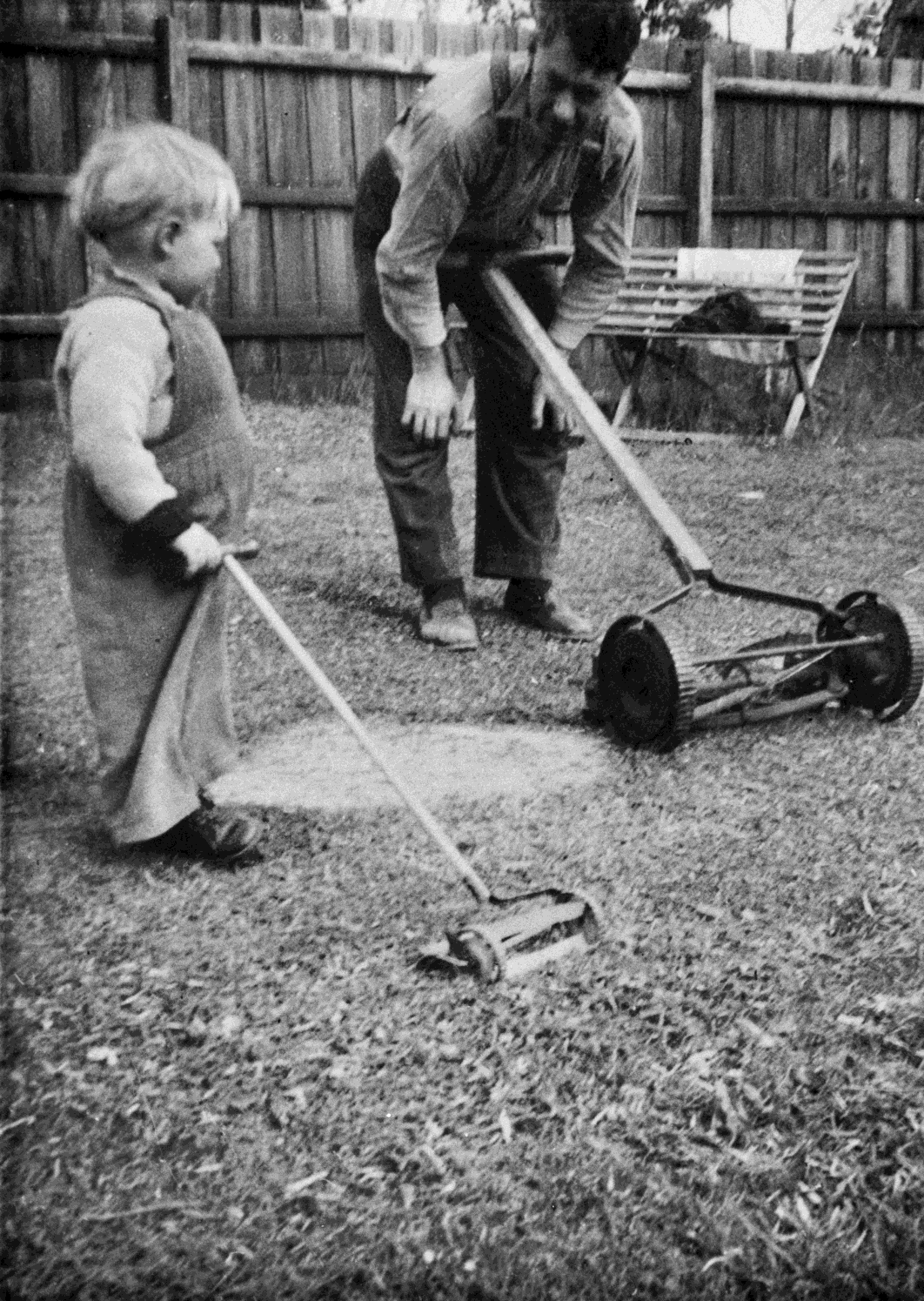 A father and son in a  backyard. The father has  a hand pushed lawn  mower and the child a  toy lawn mower.

Photographer: Unknown
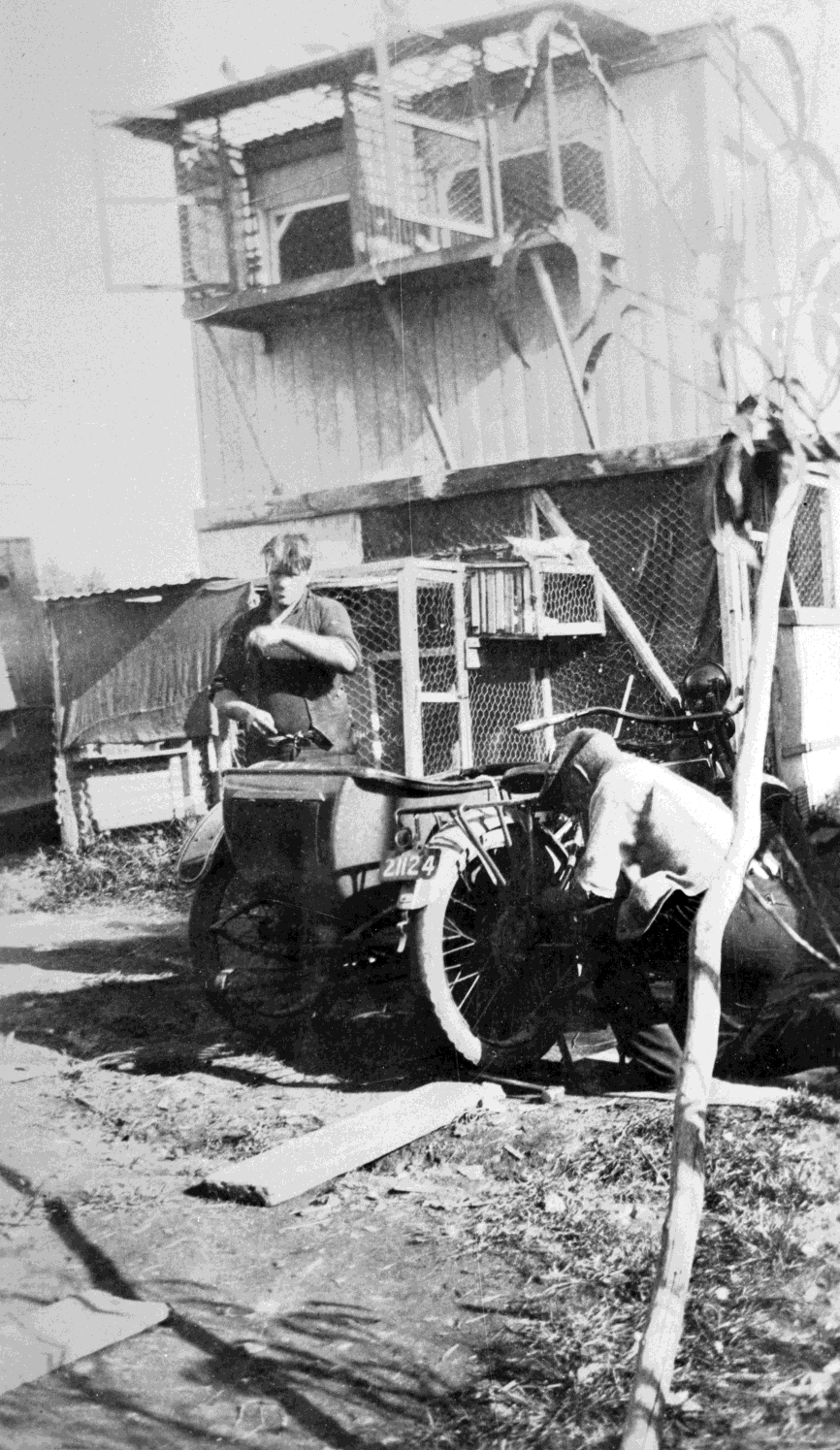 Two men working on a  motor cycle in front of a  pigeon loft. Alphington  Vic, 1935

Photographer: Unknown
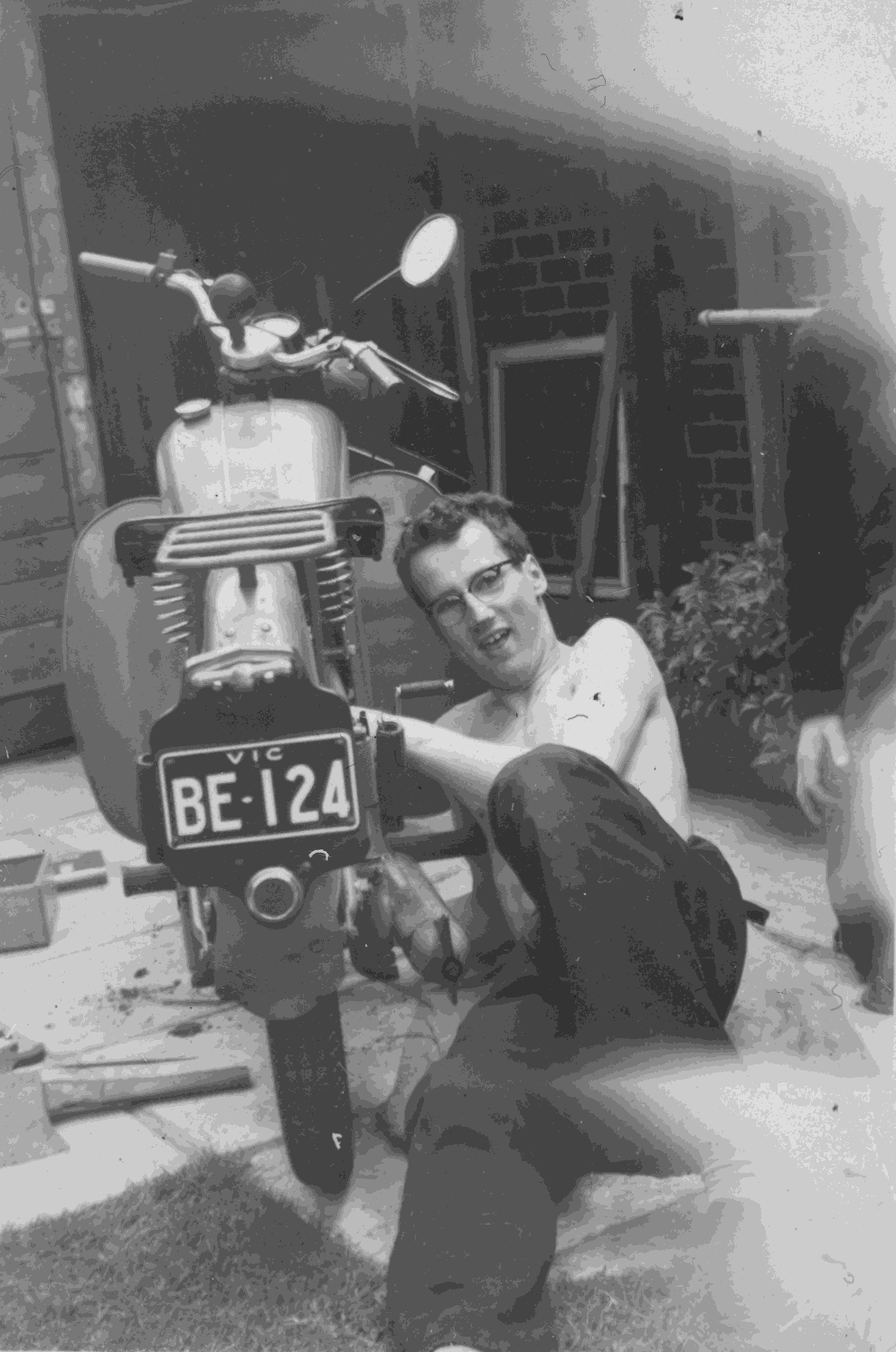 A young man lying next  to a BSA Bantam motor  bike, cleaning it.
Flemington 1956

Photographer: Unknown
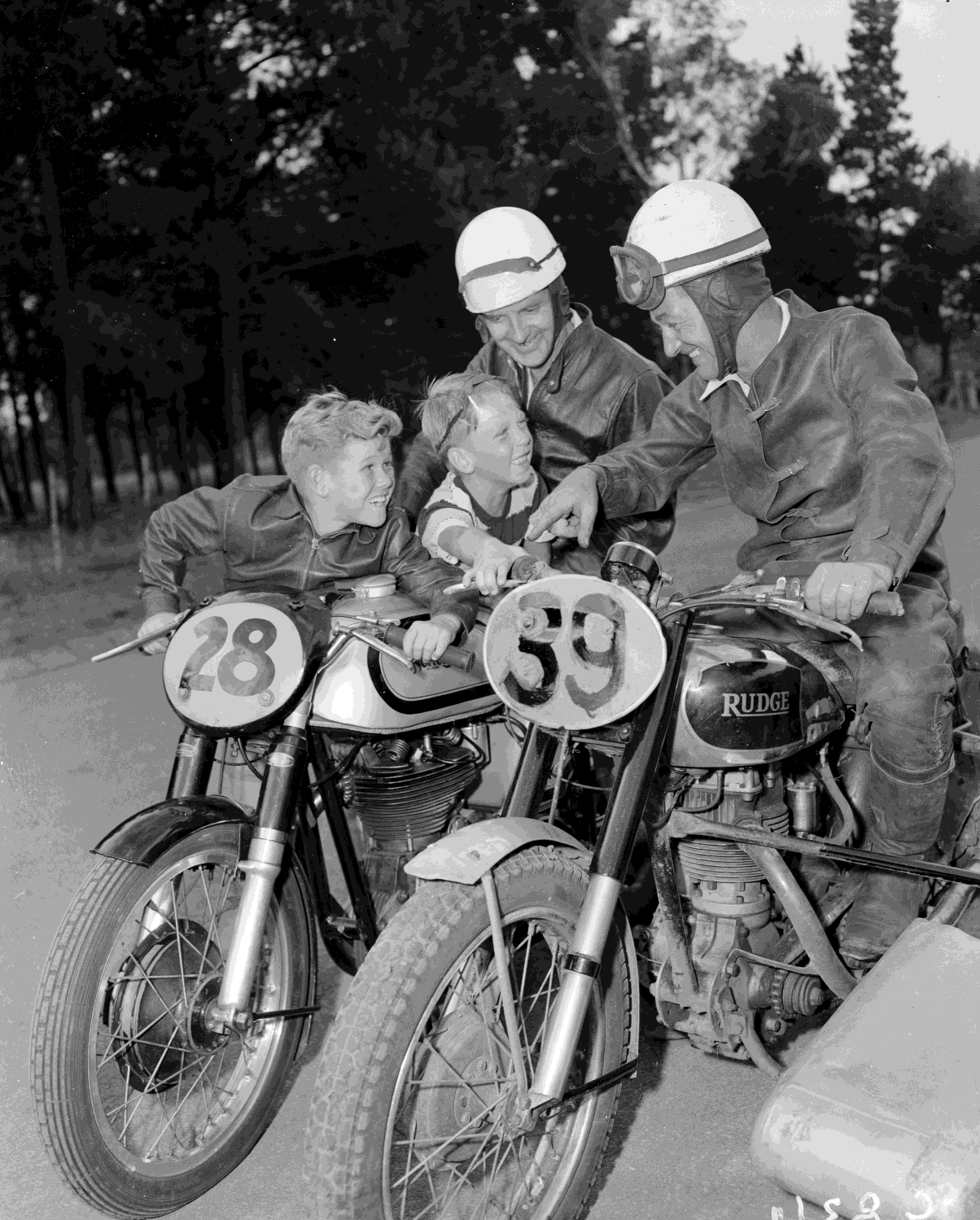 Two motorcyclists in protective  clothing talking to two young  boys along a roadside. One of  the motorcycles is a Rudge  with a sidecar attached.
Moonee Ponds 1954

Photographer: Laurie Richards
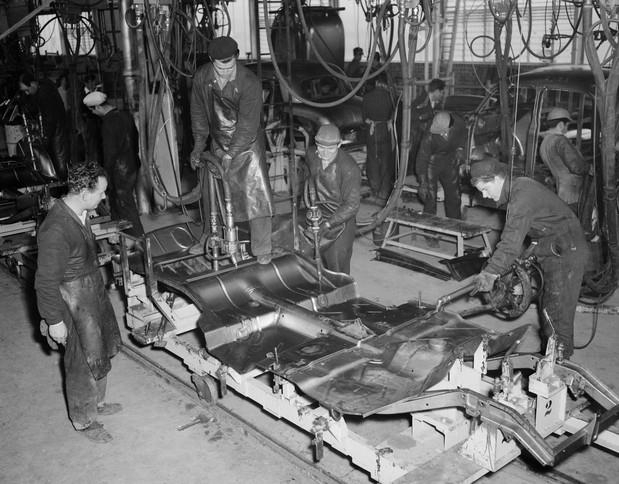 Workers are pictured on an  assembly line in a motor  vehicle factory. Three men are  using tools and equipment on  the base section of a motor  car.

Photographer: Laurie Richards
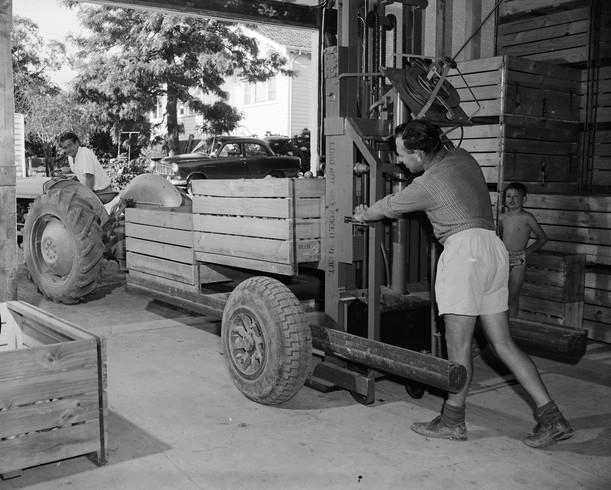 A male farm worker reversing a  tractor towing a load of crated  apples into a farm shed
Photographer: Laurie Richards
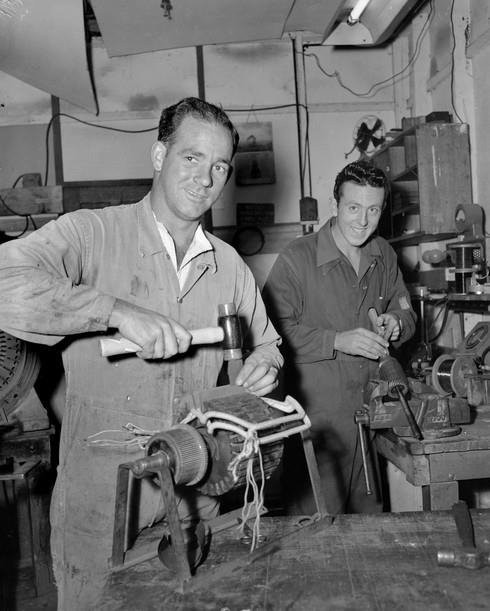 Two men repairing parts of  industrial equipment in a  workshop at a paper mill in  Heidelberg
Photographer: Laurie Richards
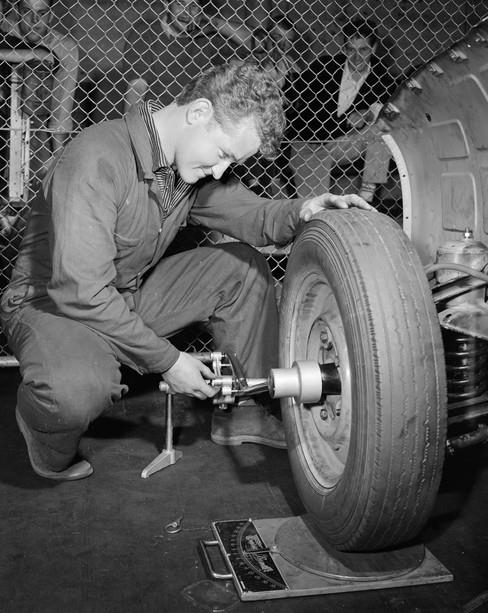 A motor mechanic changing  the tyre of a motor vehicle
Photographer: Laurie Richards
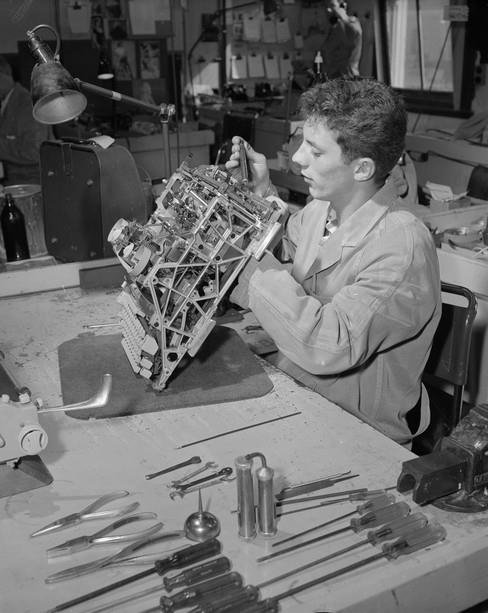 A factory worker testing the  mechanism of a manual  typewriter unit in a workshop  at an office equipment factory
Photographer: Laurie Richards
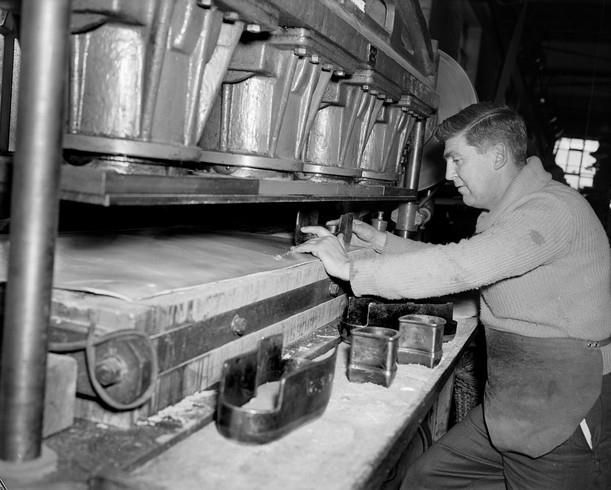 A factory worker operating a  machine to cut shoe parts out  of a sheet of leather using  metal patterns

Photographer: Laurie Richards
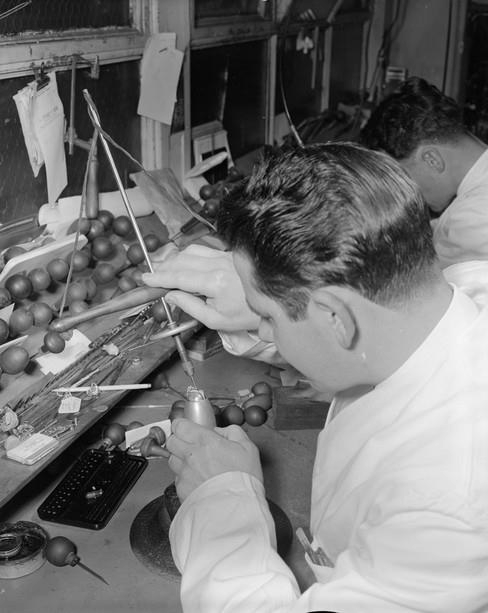 ”Diamond cutters" a jeweller  using a drill to shape a  precious stone in a woman's  ring
Photographer: Laurie Richards
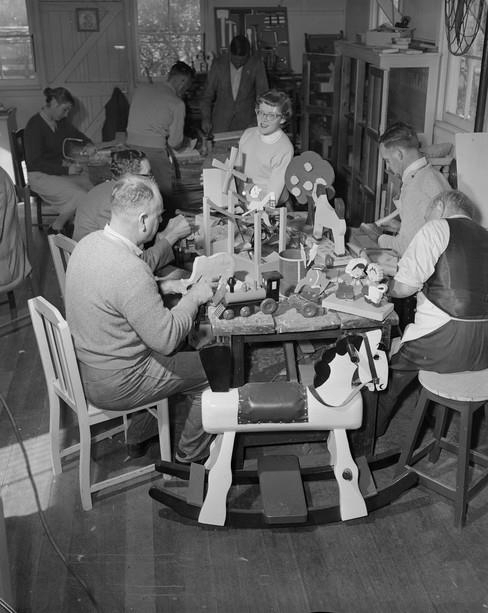 A group of men working in a  Red Cross workshop producing  wooden toys using hand tools
Photographer: Laurie Richards
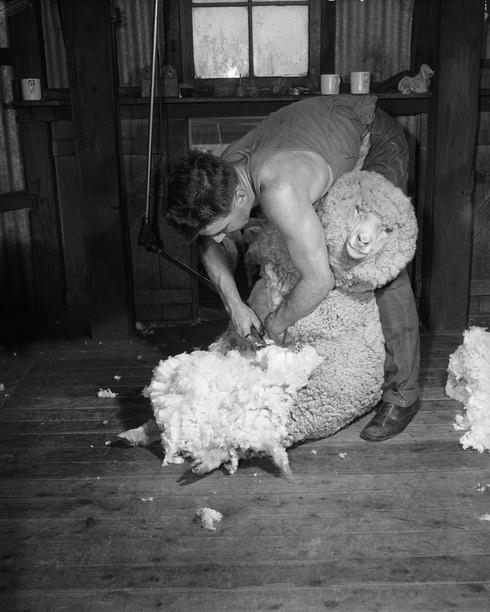 A male shearer shearing sheep  with electric shears in a farm's  shearing shed at Swan Hill,  1959
Photographer: Laurie Richards
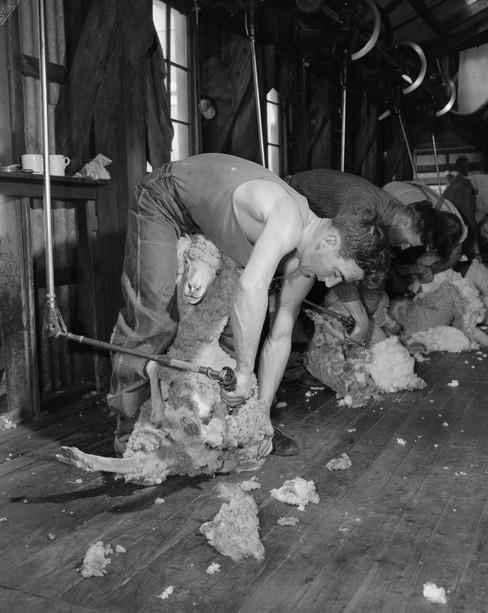 A group of male shearers  shearing sheep with electric  shears in a farm's shearing  shed
Photographer: Laurie Richards
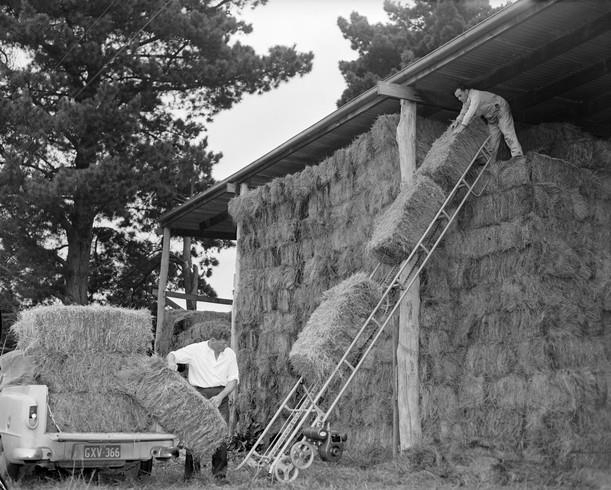 Two farm labourers unloading  hay bales from the back of a  Holden ute and using a  conveyor to transport them to  the top of a pile in a storage  shed
Photographer: Laurie Richards
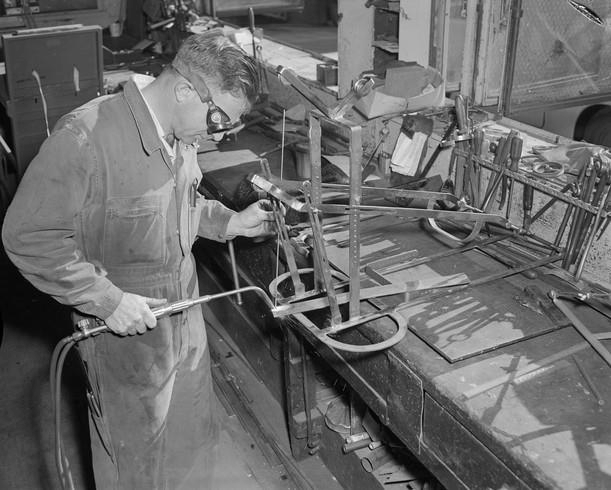 A male manufacturing worker  welding part of a metal leg  elevation device for above a  hospital bed in a workshop at  the Royal Children's Hospital
Photographer: Laurie Richards
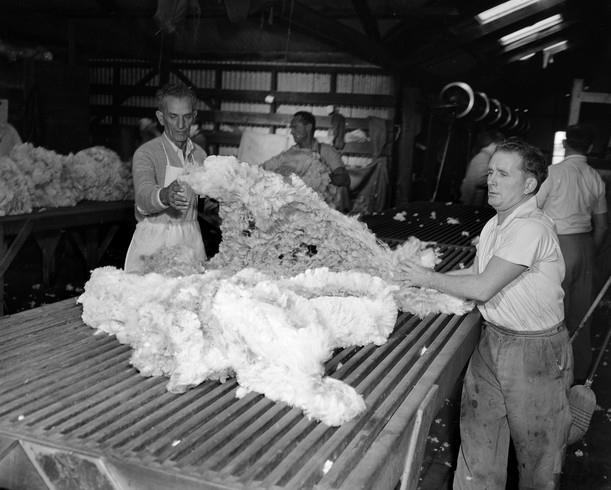 Farm workers laying out the  freshly shorn fleeces in a  farm's shearing shed.

Photographer: Laurie Richards
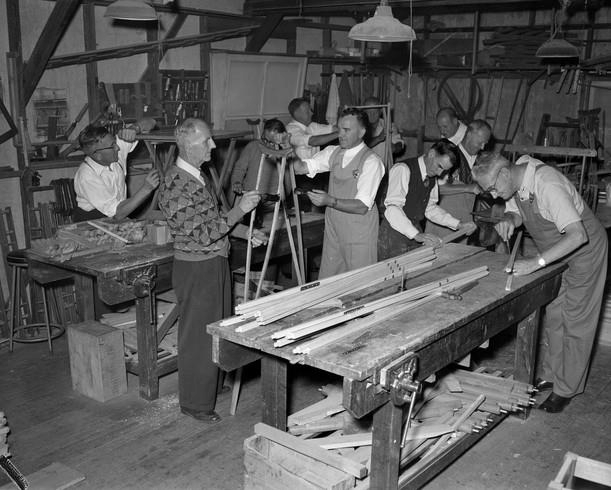 "Hartwell" a group of men  carving, assembling and  painting wooden crutches in a  workshop.

Photographer: Laurie Richards
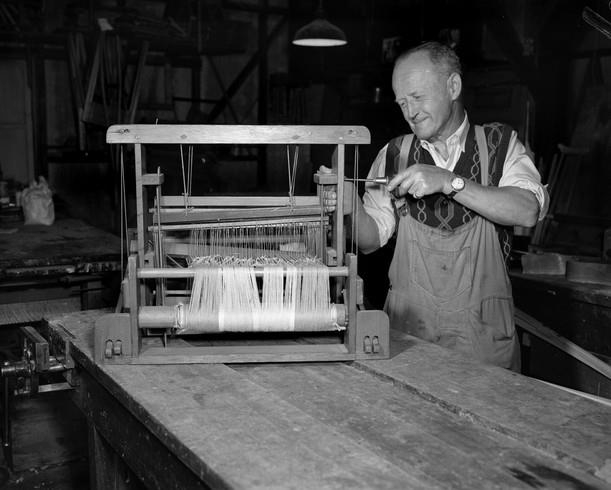 A man fixing a small hand loom  with a screwdriver in a  workshop
Photographer: Laurie Richards
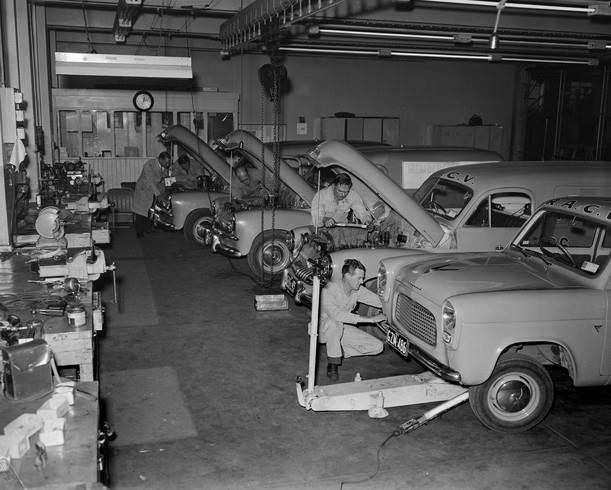 A group of male motor  mechanics servicing a number  of RACV roadside service cars  and vans in a workshop at the  RACV depot
Photographer: Laurie Richards